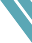 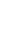 Photo by Julio Motta at Pexels.com
MODUŁ 2
IDEACJA: PROJEKTOWANIE MODELI, NARZĘDZI I STRUKTUR BIZNESOWYCH ORAZ PLANÓW BIZNESOWYCH
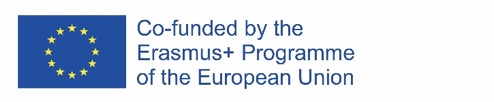 This project has been funded with support from the European Commission. The author is solely responsible for this publication (communication) and the Commission accepts no responsibility for any use may be made of the information contained therein. In compliance of the new GDPR framework, please note that the Partnership will only process your personal data in the sole interest and purpose of the project and without any prejudice to your rights.
Definicja i Teoria
MODUŁ 2 

Przejmowanie inicjatywy: identyfikacja i badanie nowych, skutecznych modeli biznesowych oraz dlaczego osiągnęły sukces
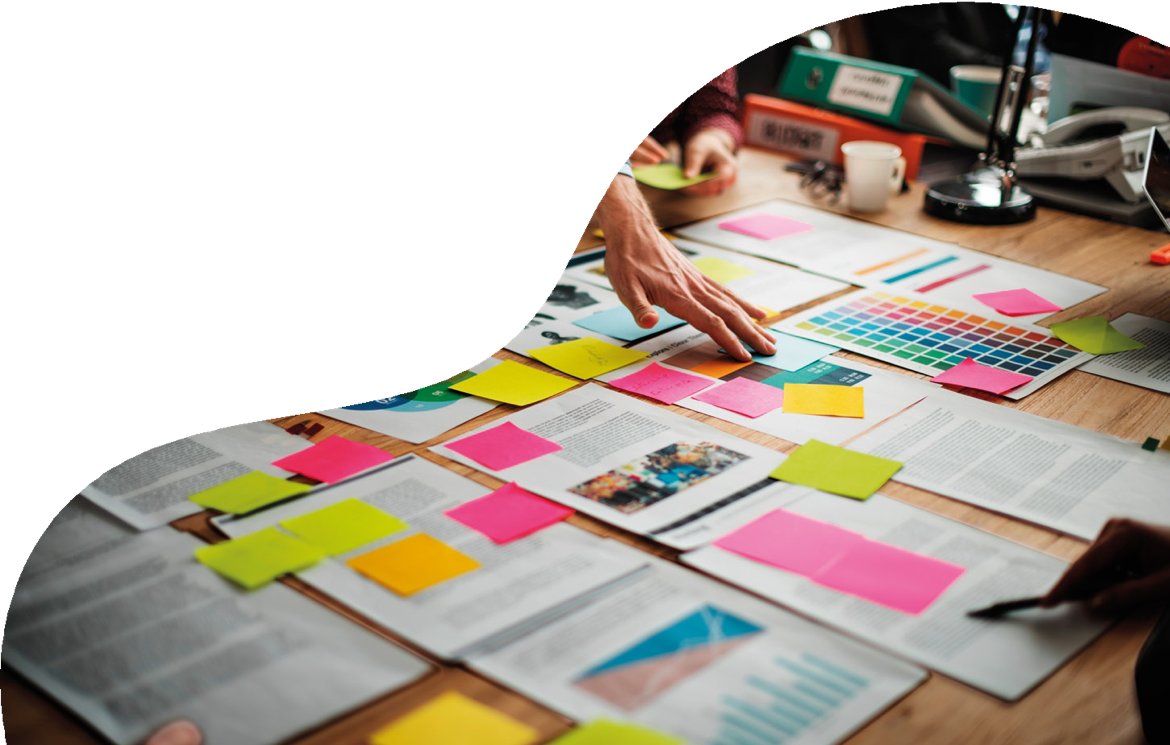 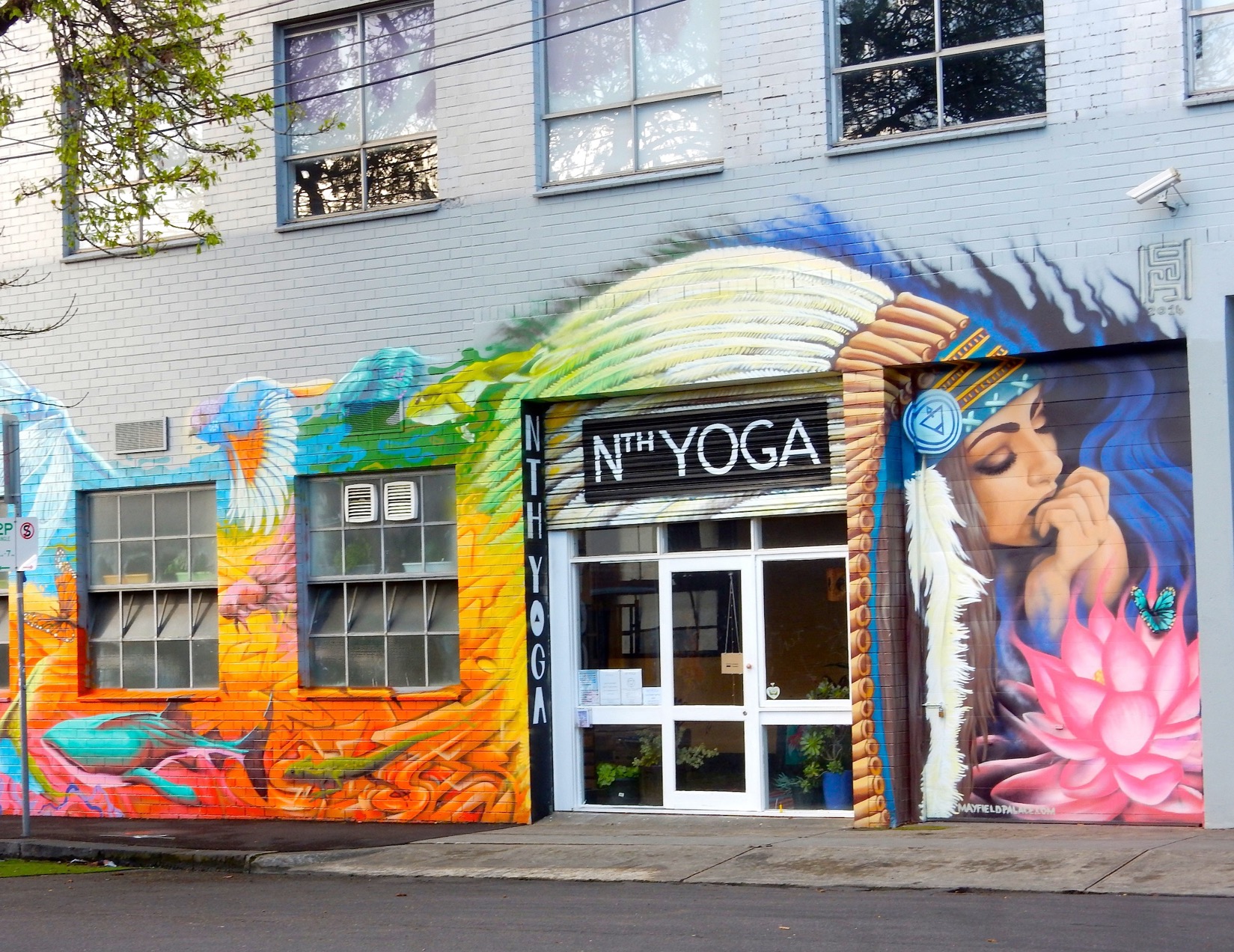 Photo by Cem Ersozlu on Unsplash
Refleksja
in “CREATIVE BUSINESS MODELS: Insights into the Business Models of Cultural Centers in Trans Europe Halles”
…można zauważyć brak badań dotyczących praktyk biznesowych małych i średnich przedsiębiorstw, a także organizacji. Zwłaszcza przedsiębiorstw działających w obszarze kreatywności i kultury (Munoz-Seca, 2011). Obecnie stworzenie zrównoważonego modelu biznesowego staje coraz większym wyzwaniem dla organizacji kreatywnych i kulturalnych.
in (wordpress.com)
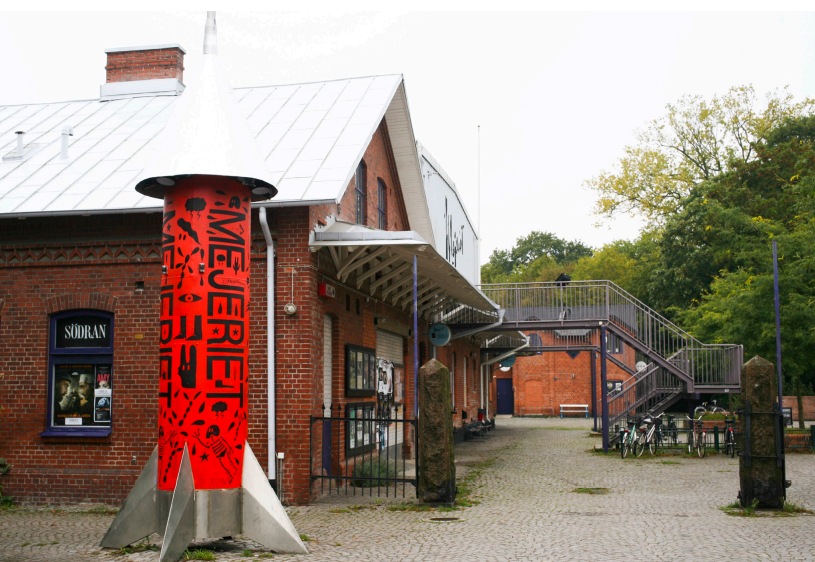 Definicja
Photo in “CREATIVE BUSINESS MODELS: Insights into the Business Models of Cultural Centers in Trans Europe Halles”
MODEL BIZNESOWY
Jest to narzędzie, na które składa się plan organizujący różne zasoby i kluczowe części przedsiębiorstwa.
W obecnym świecie ważne jest lepsze zrozumienie i zarządzanie modelami biznesowymi, a także innowacjami w organizacjach kulturalnych, aby łatwiej im było tworzyć wartościowe produkty.
z Raportu opartego na wynikach projektu "Creative Business Models for Creative Organisations", 
p. 10
Street art stał się biznesem o zasięgu globalnym – jednak artyści niepokoją się o jego przyszłość
			Diana Hubbell
Mejeriet, Sweden
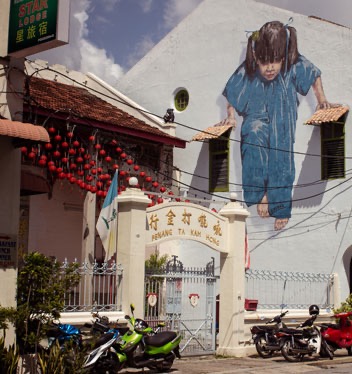 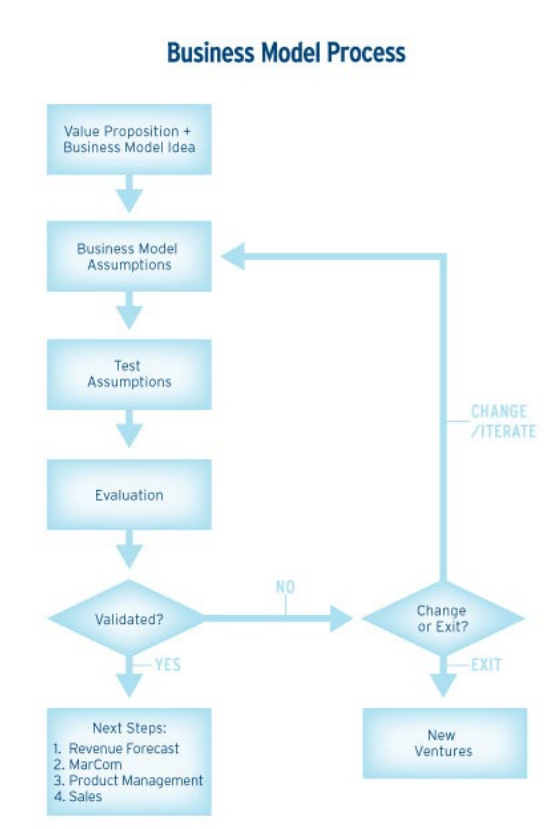 “W The New, New Thing, Michael Lewis określił słowa „plan biznesowy” jako „język specjalistyczny”
One of Zacharevic's Georgetown pieces in www.searchingforstreetart.wordpress.com
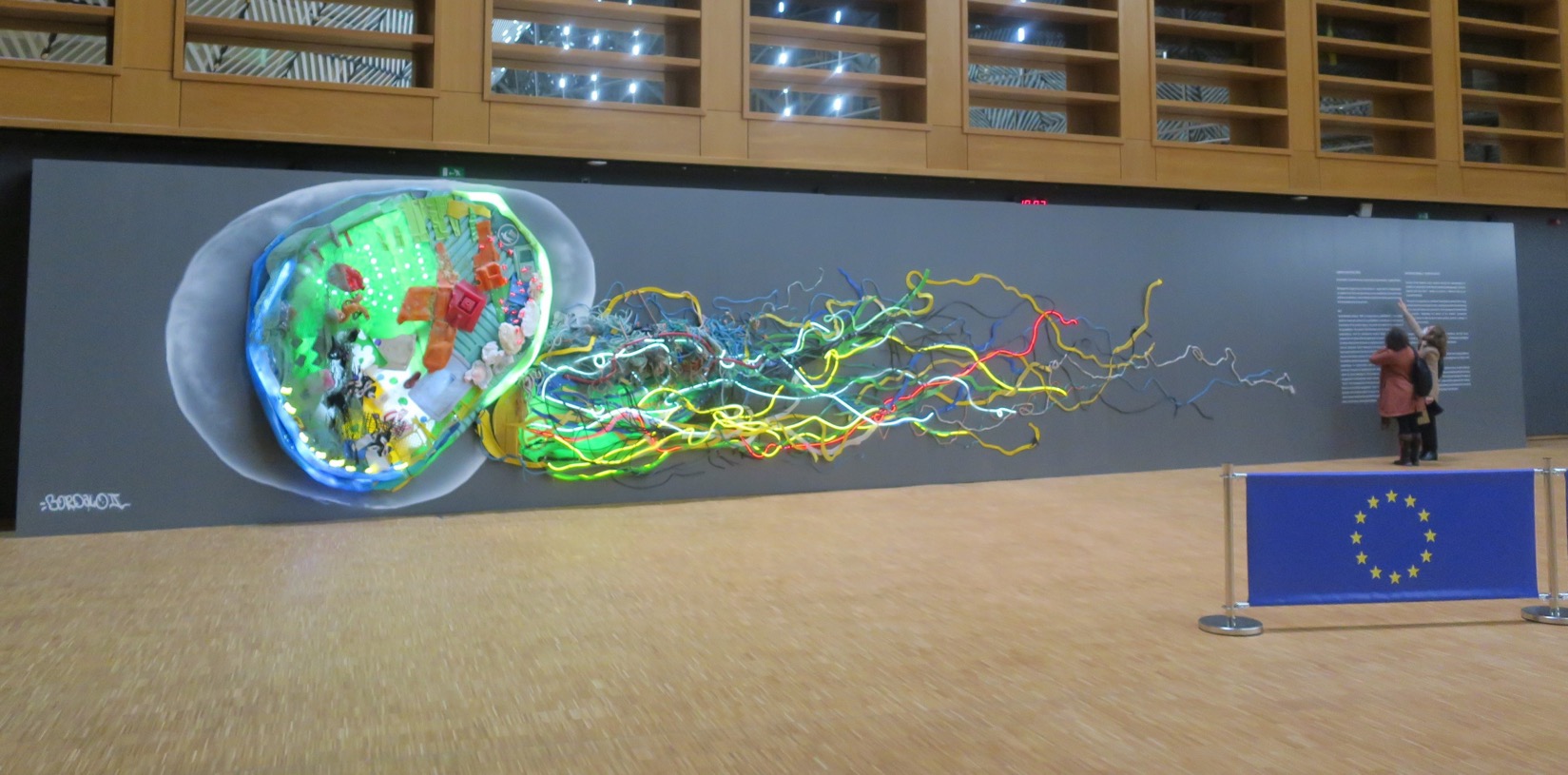 Definicja
PLAN BIZNESOWY
Plan biznesowy to studium stworzone w celu określenia opłacalności biznesu, przeanalizowania sfery finansowej, rynku, biurokracji, a także innych punktów widzenia. Mówiąc w skrócie jest to proste i uporządkowane spojrzenie na potrzebne zasoby i oczekiwane zyski z danego biznesu. Plan biznesowy minimalizuje ryzyko i niepewność.
photo: Bordalo ii
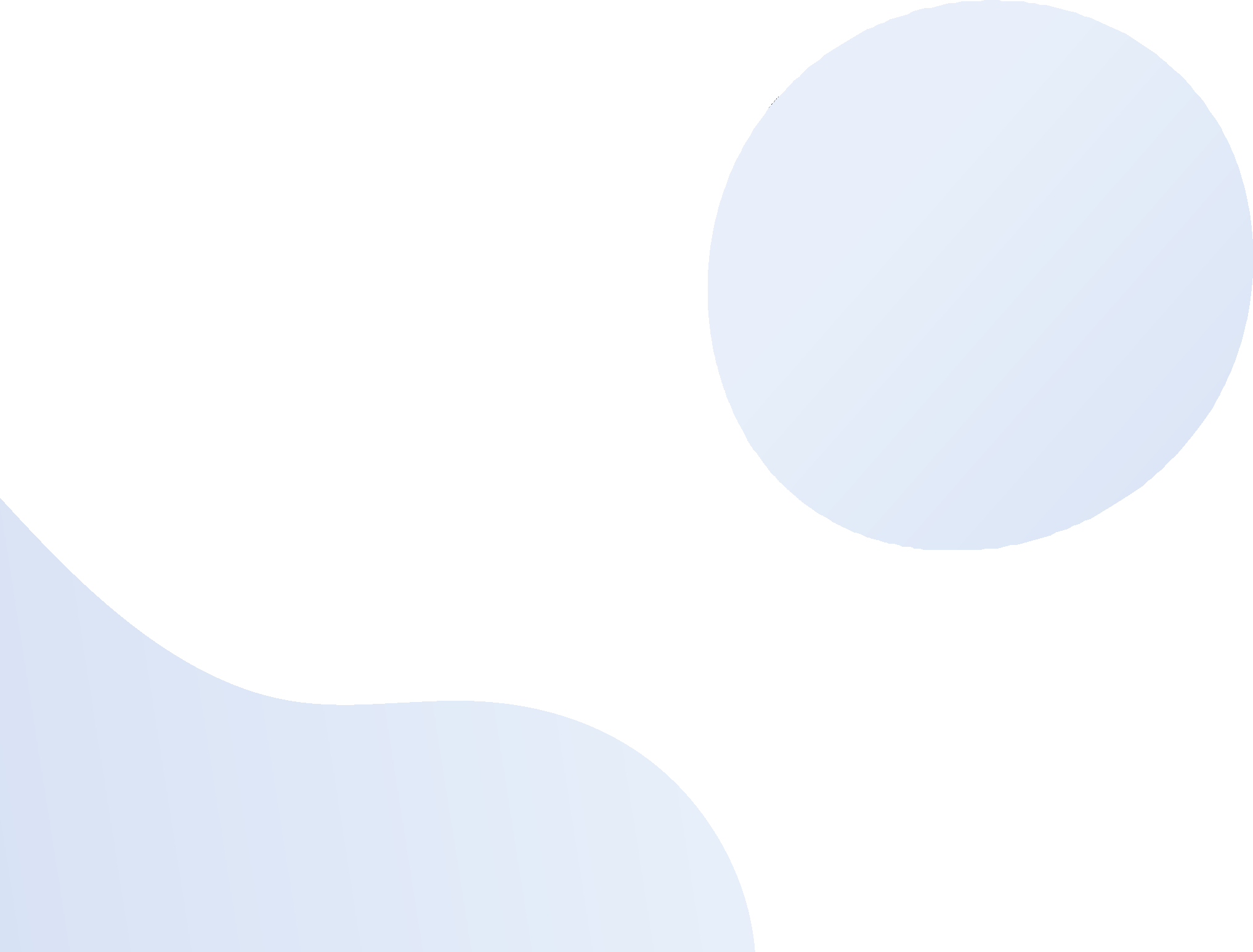 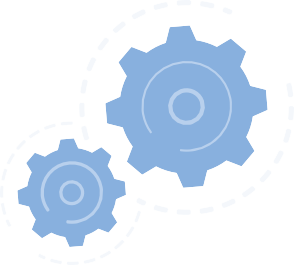 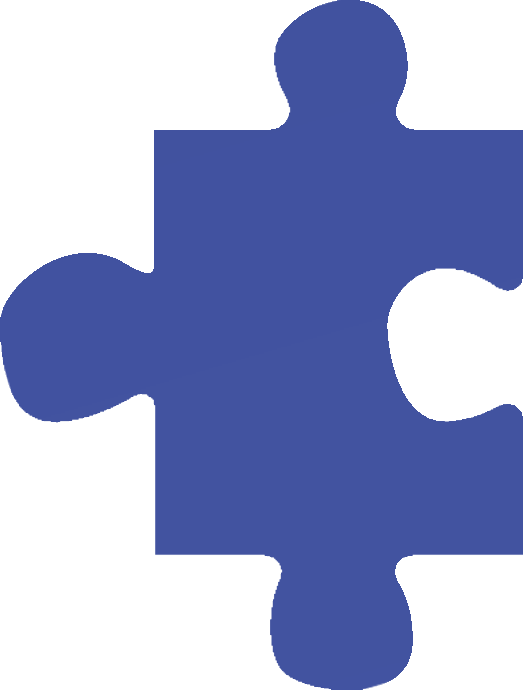 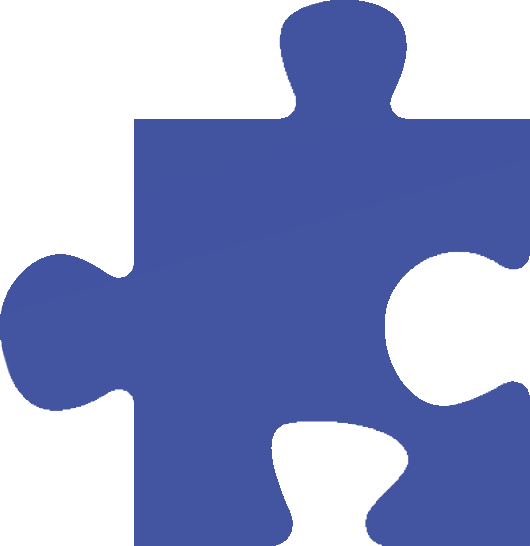 Efekty nauczania
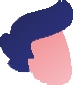 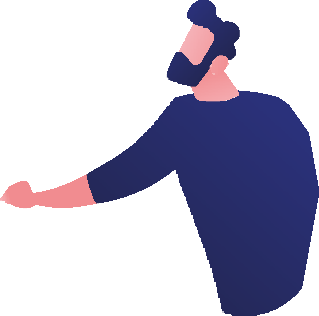 Celem Modułu 2 jest wyjaśnienie jak ważne jest stworzenie modelu i planu biznesowego, kiedy zamierzasz tworzyć projekt związany z przedsiębiorczością. Dodatkowo plan biznesowy daje wgląd w najważniejsze punkty, które musisz rozważyć, gdy przygotowujesz swoje przedsięwzięcie.
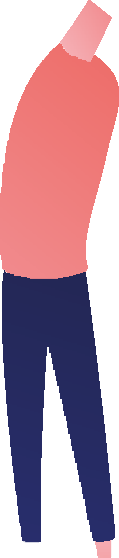 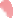 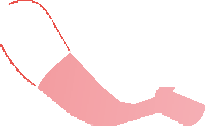 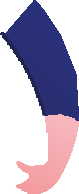 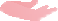 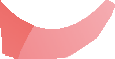 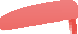 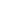 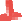 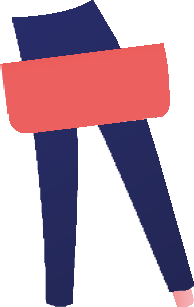 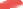 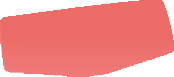 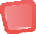 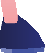 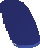 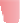 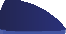 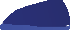 Ukończenie tego modułu...
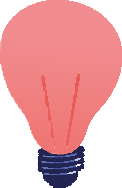 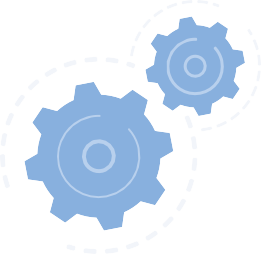 Pomoże ci lepiej zrozumieć elementy składające się na model biznesowyi plan biznesowy oraz jak te dwa instrumenty łączą się ze sobą. Moduł  promuje "kreatywne" podejście do rozwoju nowych przedsiębiorstw oraz infrastruktury, która je wspiera.
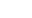 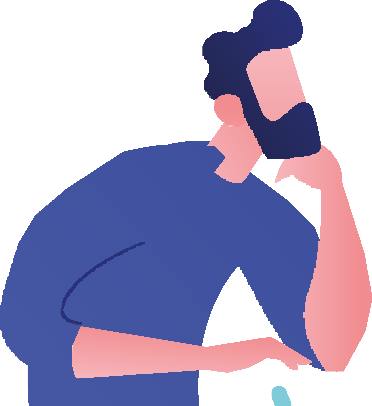 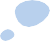 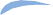 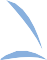 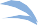 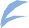 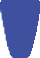 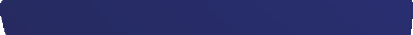 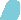 Ten zestaw modułów pozwala rozwinąć umiejętności, kompetencje biznesowe/ przedsiębiorcze, wiedzę na temat kultury ulicznej, aby zarabiać na swoich twórczych działaniach.

Wymienione zasoby dają teoretyczne i praktyczne zrozumienie przemysłu kreatywnego oraz rozwoju gospodarki kulturalnej, aby móc tworzyć własne kreatywne inicjatywy.

Nasze podejście polega na zintegrowaniu przedsiębiorczości z praktykami twórczymi związanymi z kulturą uliczną oraz na przyjęciu "kreatywnego" sposobu na rozwój nowych przedsiębiorstw i wspierającej je infrastruktury.
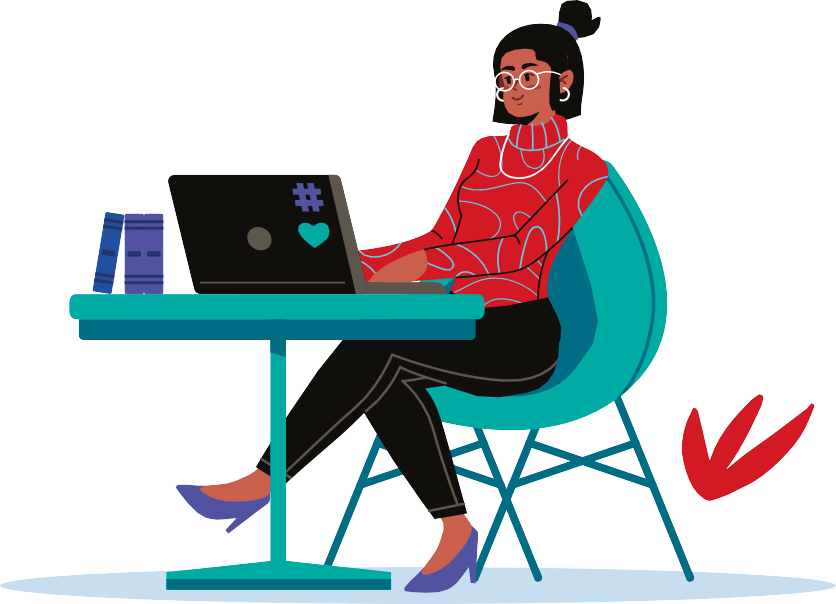 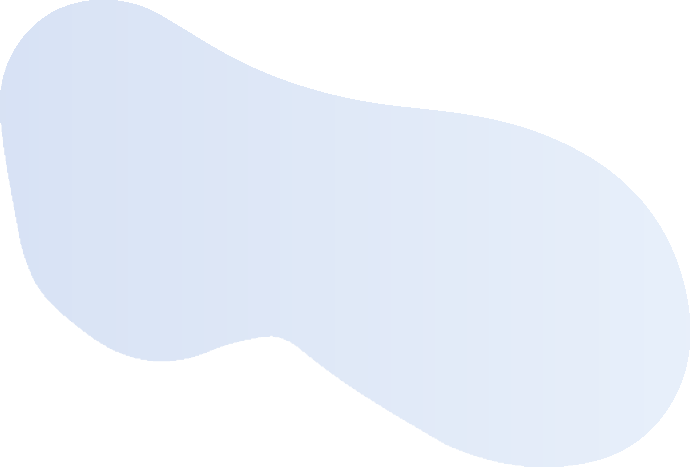 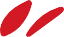 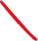 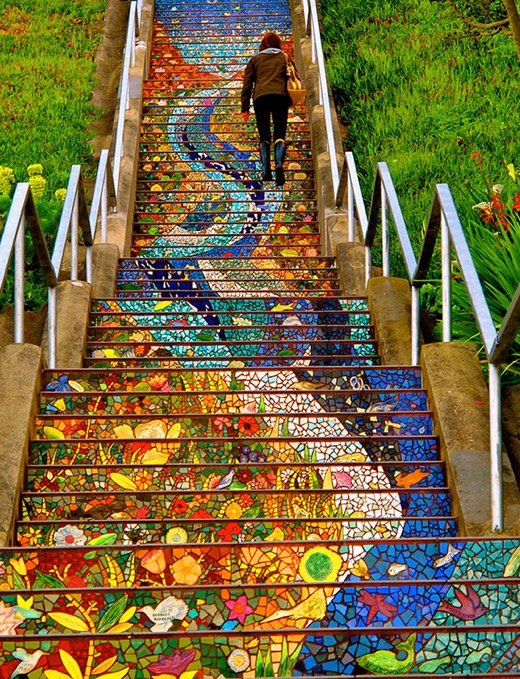 Przedsiębiorczość dla młodych

Dzięki temu zestawowi modułów powstają zasoby edukacyjne, mające znaczny potencjał  do edukacji młodych osób, które zostały wykluczone z edukacji formalnej i zawodowej
Kultura uliczna
in www.street art: 49 incredible examples to inspire you | Creative Bloq
16th Avenue Tiled Steps
Kultura Uliczna
zintegrowana z polityką miejską.Od gigantycznego dzieła Sheparda Faireya zdobiącego ścianę The Line hotel w Los Angeles, do Melbourne w Australii, gdzie do imprezy ulicznej/block party  sponsorowanej przez korporację zaangażowano artystę ulicznego, żeby stworzył obraz ilustrujący jesień, sztuka uliczna ostatnich latach staje się coraz częściej wykorzystywana do promocji i generuje zyski.
We Francji, Polsce, Portugalii, Irlandii, Wielkiej Brytanii i Grecji artyści, stowarzyszenia, festiwale, instytucje publiczne i prywatne działają z pasją, wymyślając nowe sposoby pracy z bardzo różnymi odbiorcami, skupiają się na integracji ekonomicznej i społecznej.
Sztuka uliczna i biznes
Można zauważyć, że sztuka uliczna doskonale współgra z lokalnymi biznesami. Niektórzy artyści otrzymują zlecenie namalowania muralu, aby nadać życie ścianom restauracji lub barów. W pewnym sensie ich sztuka zostaje skomercjalizowana.


Przykład: sklep Dangerfield w pobliżu Flinders Station, który zachował sztukę uliczną na ścianach, aby dodać miejscu artystycznego klimatu.
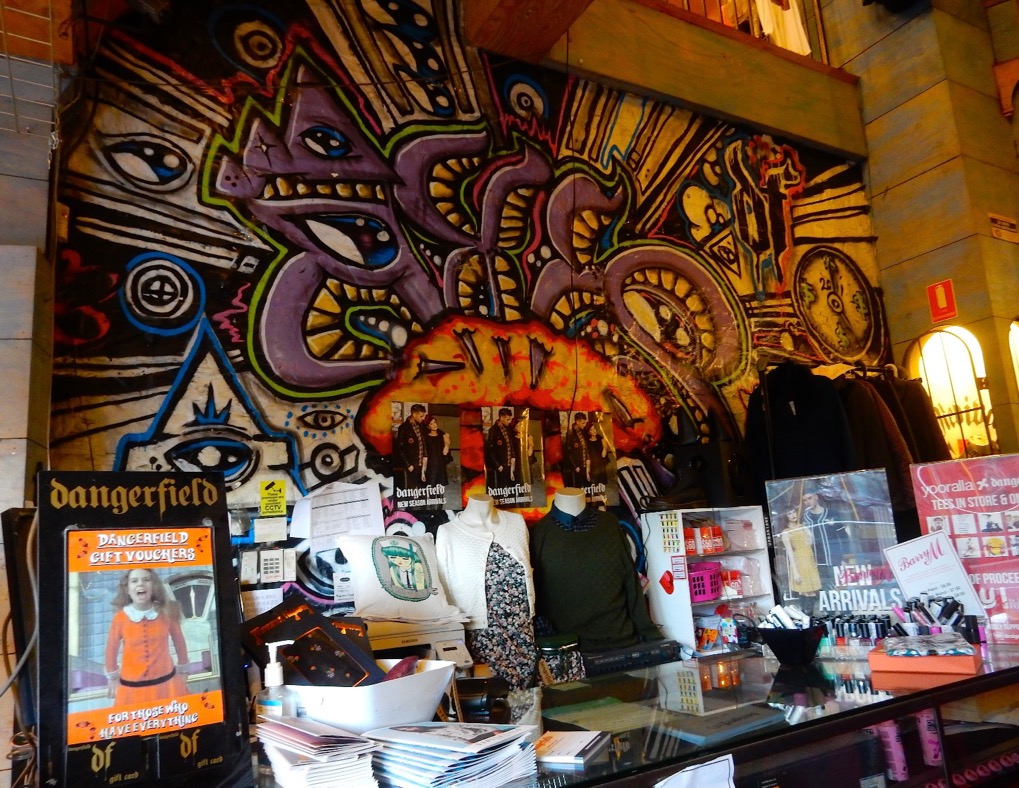 in www.searchingforstreetart.wordpress.com
Zasoby Multimedialne
MODUŁ 2

Przejmowanie inicjatywy: identyfikacja i badanie nowych, skutecznych modeli biznesowych oraz dlaczego osiągnęły sukces
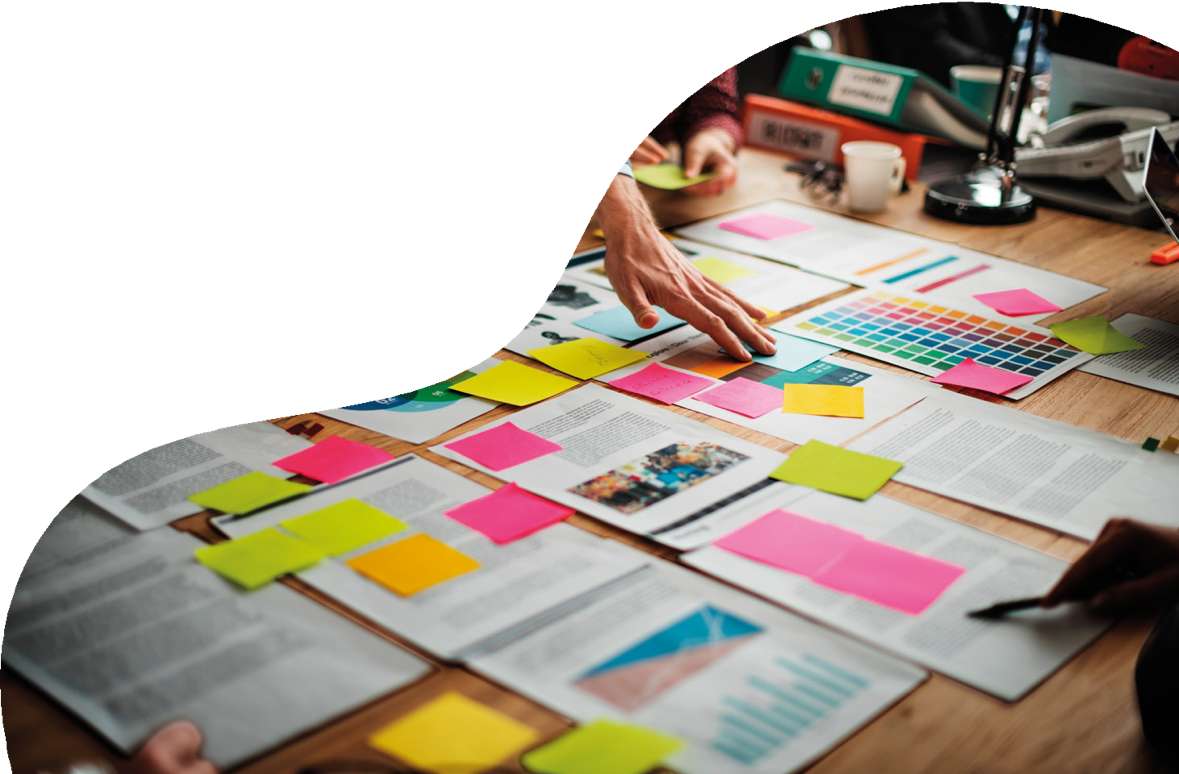 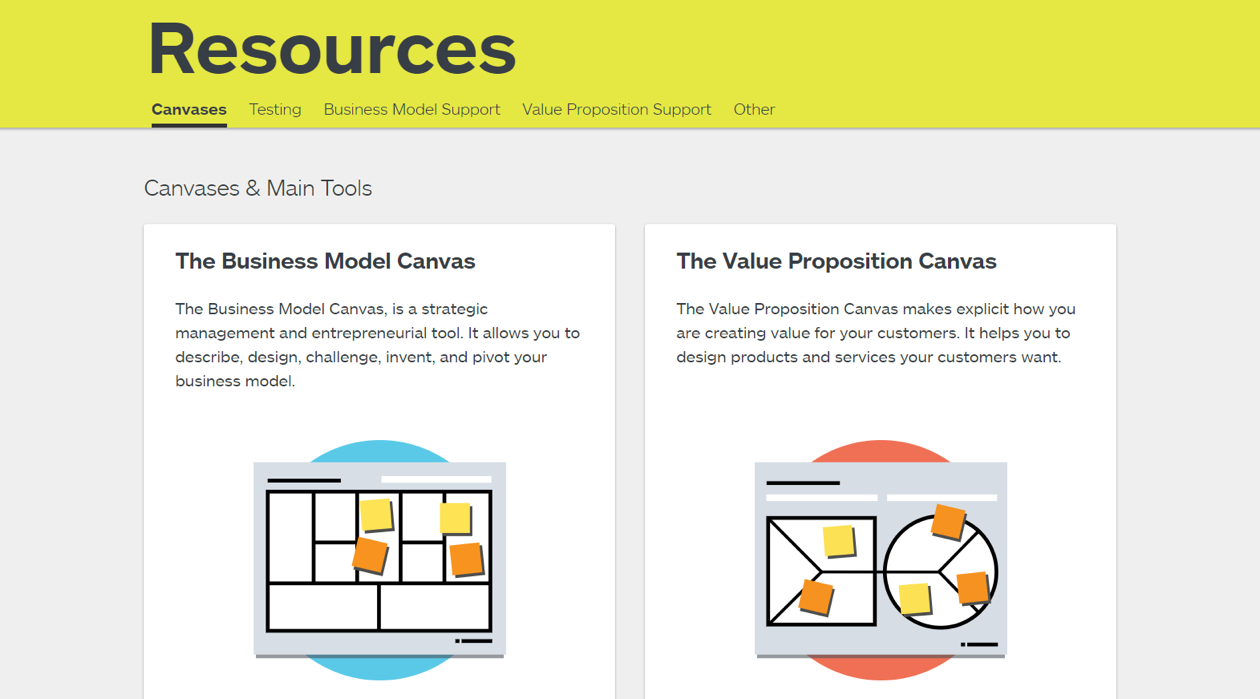 Zasoby Multimedialne
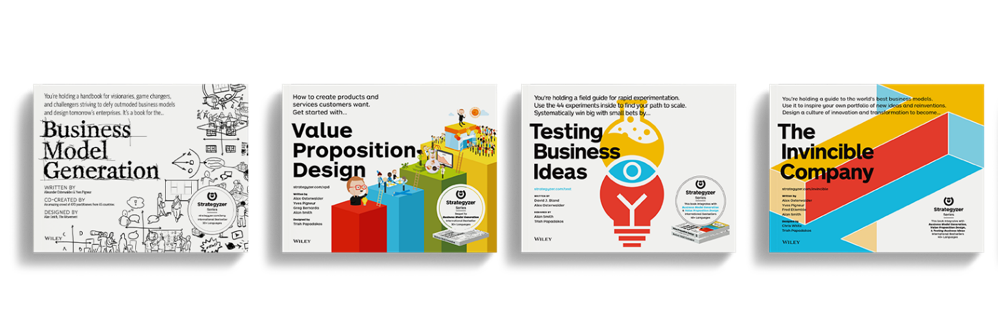 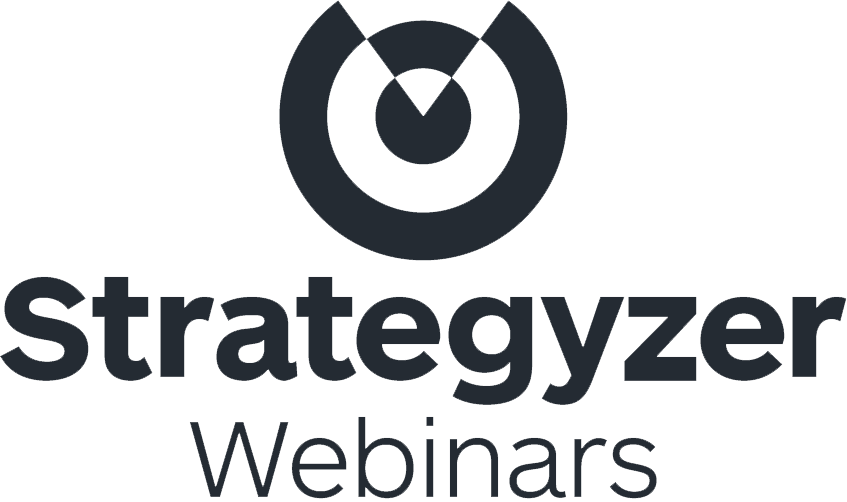 Credits 
Strategyzer
Poniżej znajdziecie pełną listę metod i narzędzi pozwalających zrozumieć użytkowników/klientów, a także zarządzać zespołem i komunikacją, dzięki której funkcjonuje twoje przedsięwzięcie.
Poniższy link daje dostęp do darmowych treści: https://www.strategyzer.com/
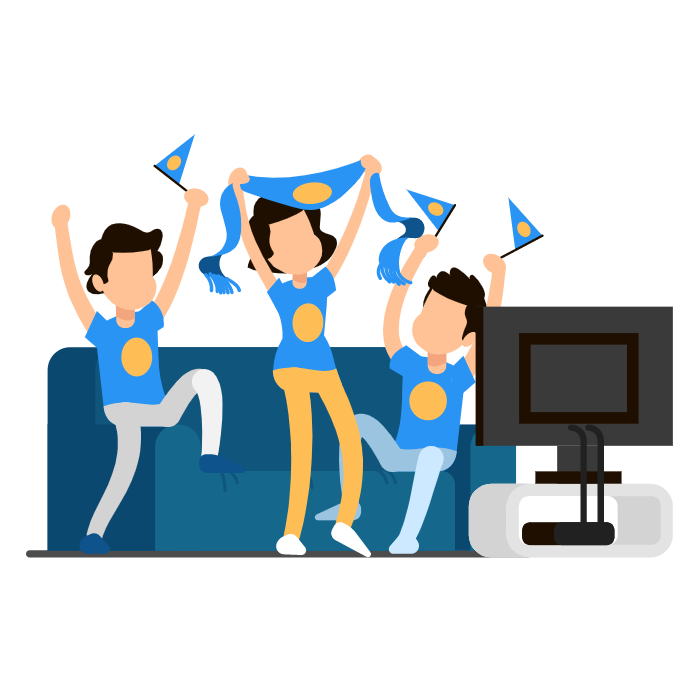 Zasoby Multimedialne
BudowanieStartupów odnoszących sukcesy
Celem tej platformy edukacyjnej jest pomoc przedsiębiorcom, w uniknięciu błędów, które innychnieraz kosztowały 2 lata pracy
Nasze zadanie to zmiana statystyk, w których 8 na 10 startupów upada.
 
Optymalizacja i projektowanie skalowalnych modeli biznesowych.
https://buildsuccessfulstartups.com/startup-tools/
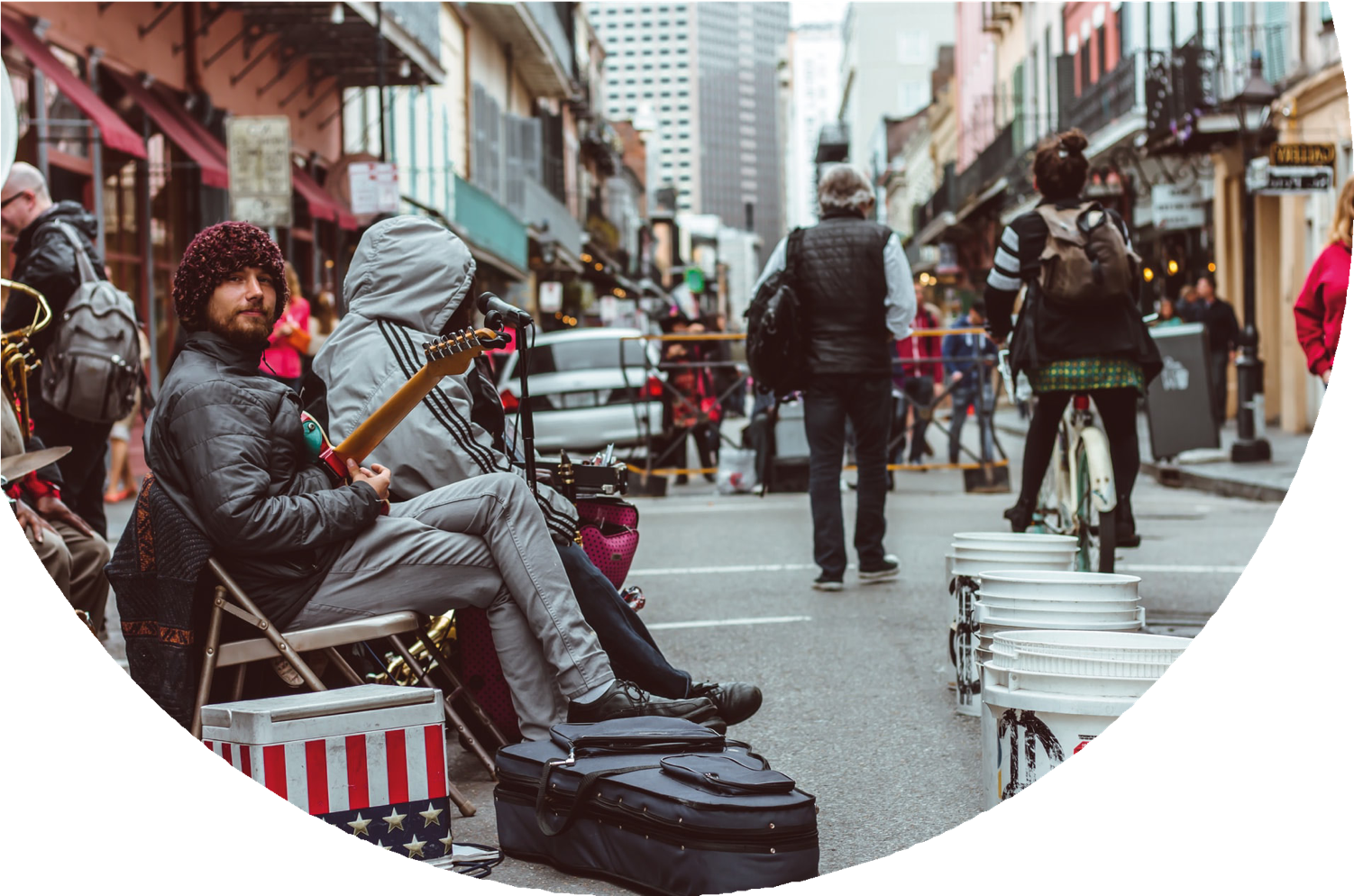 Zasoby Multimedialne

Harvard Business Review (Czym jest model Biznesowy?)
Wystarczy rzucić okiem na archiwa HBR aby zobaczyć, że ludzie zajmujący się myślą biznesową bardzo różnie  interpretują pojęcie "model biznesowy", co potencjalnie zniekształca jego definicję. Poniżej znajdziecie listę dziewiętnastu typów modeli biznesowych i organizacji, które je stosują.
https://hbr.org/2015/01/what-is-a-business-model?msclkid=3d09455cba7d11ec91235f18dad36e10
Photo by Matthew Lejune on Unsplash
Harvard Business Review posiada wiele zasobów, nie tylko na temat omawianego natym slajdzie zagadnienia
Business Strategy Hub posiada wiele zasobów opisujących zagadnienia biznesowe, nie licząc tematu omawianego natym slajdzie
Zasoby Multimedialne
Business Strategy Hub (50 Rodzajów Modeli Biznesowych (2022) – Najlepsze przykłady firm, które je wdrażają)
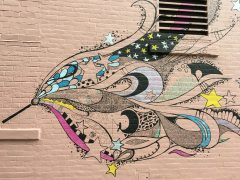 Strona, która ma pomóc początkującym przedsiębiorcom w zrozumieniu znaczenia modeli biznesowych.
Tutaj możesz sprawdzić 50 typów modeli biznesowych, razem z przykładami firm, które je stosują. Spróbuj wprowadzić te modele biznesowe w swoim startupie.
https://bstrategyhub.com/50-types-of-business-models-the-best-examples-of-companies-using-it/?msclkid=7ccab93aba7c11eca9b888399dd78e59
in 48 Creative Business Ideas (That You Can Start Today) - Selz
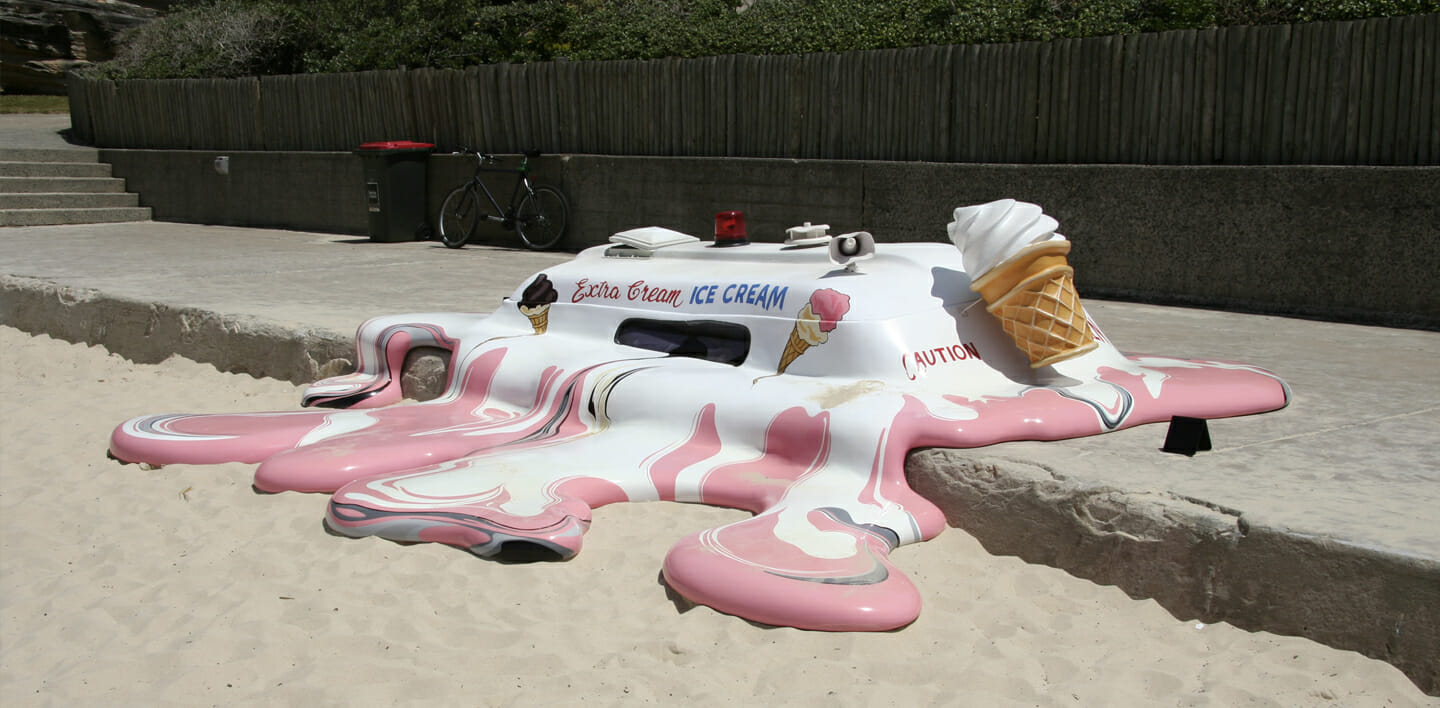 Zasoby Multimedialne
Investopedia
Strona ta posiada materiały o tematyce biznesowej i ekonomicznej
in www.street art: 49 incredible examples to inspire you | Creative Bloq
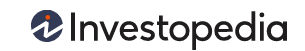 https.//www.investopedia.com/terms/b/businessmodel.asp
The Glue Society
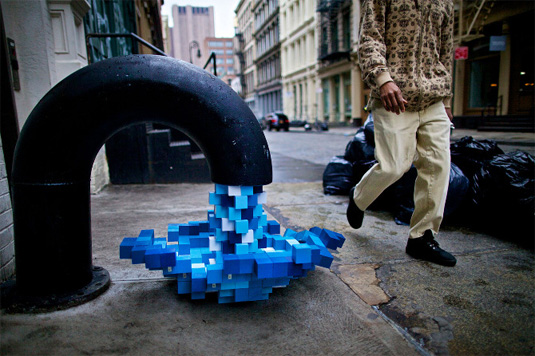 Zasoby Multimedialne
Misturaurbana(Urbanizacja: Kultura uliczna i Zdrowie Miejskie)
Artykuł analizujący kulturę uliczną i zdrowie w mieście oraz ich wpływ na urbanizację
in www.street art: 49 incredible examples to inspire you | Creative Bloq
https://misturaurbana.com/urbanization-street-culture-and-urban-health/
Misturaurbana posiada wiele zasobów opisujących zagadnienia biznesowe, nie licząc tematu omawianego na tym slajdzie
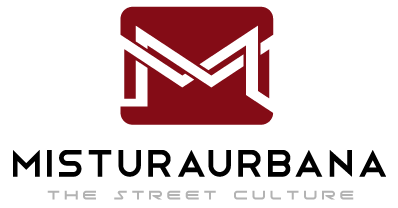 Kello Goeller
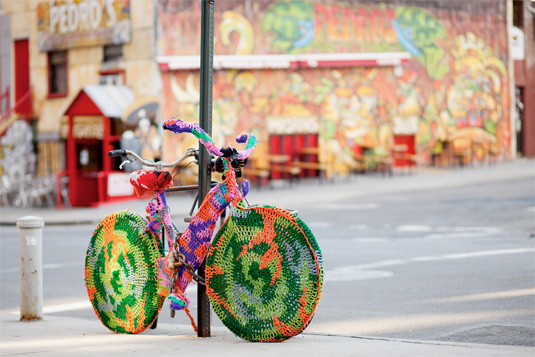 Zasoby Multimedialne
Railsware(Przykłady miliardowych startupów na podstawie lean canvas)
Artykuł koncentruje się się na lean canvas i zawiera przykłady, tutoriale uczące jak je wypełniać, a także zaplecze teoretyczne
in www.street art: 49 incredible examples to inspire you | Creative Bloq
https://railsware.com/blog/5-lean-canvas-examples/
Railsware prowadzi blog skupiający się na wielu interesujących zagadnieniach
Guerrilla Crochet
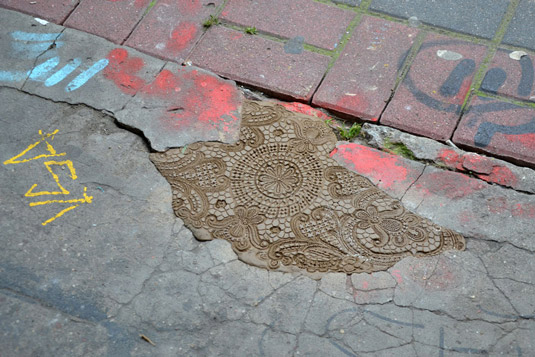 Zasoby Multimedialne
Zarządzanie Małym Biznesem(Napisz swój plan biznesowy)
Artykuł opisuje przygotowanie planu biznesowego (z przykładami)
in www.street art: 49 incredible examples to inspire you | Creative Bloq
https://www.sba.gov/business-guide/plan-your-business/write-your-business-plan
SBA posiada wiele zasobów opisujących zagadnienia biznesowe, nie licząc tematu omawianego natym slajdzie
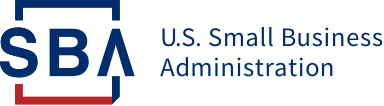 NeSpoon
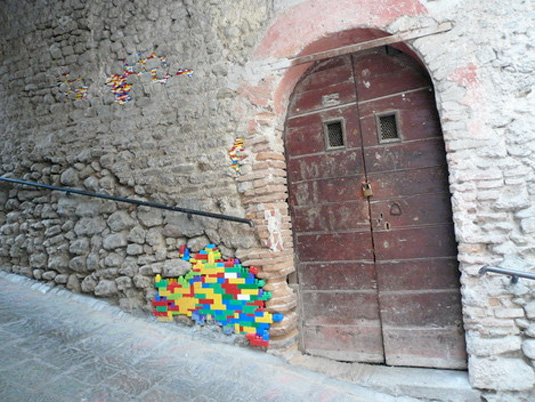 Zasoby Multimedialne
Historia Lego. – Jakie były początki
Film pokazuje nam powstanie tego wielonarodowego biznesu
https://www.bing.com/videos/search?q=Lego+Story+how+to+create+a+startup&docid=608053887779416648&mid=0C05768C7F2D111DEFCD0C05768C7F2D111DEFCD&view=detail&FORM=VIRE
in www.street art: 49 incredible examples to inspire you | Creative Bloq
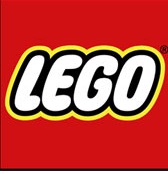 Jan Vormann
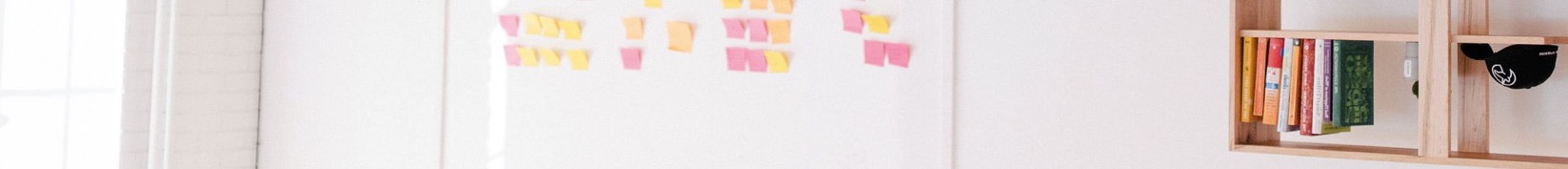 Studium Przypadku
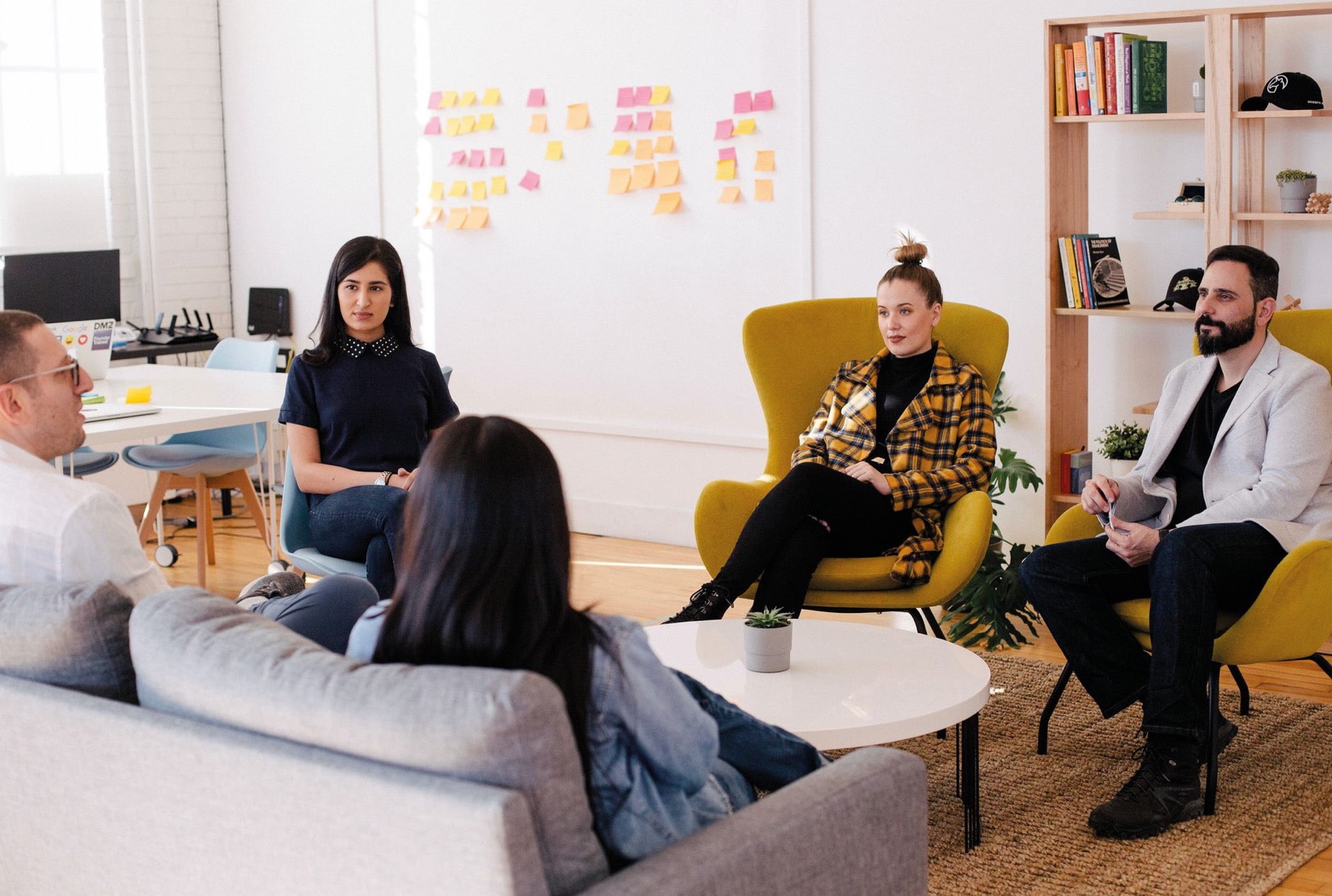 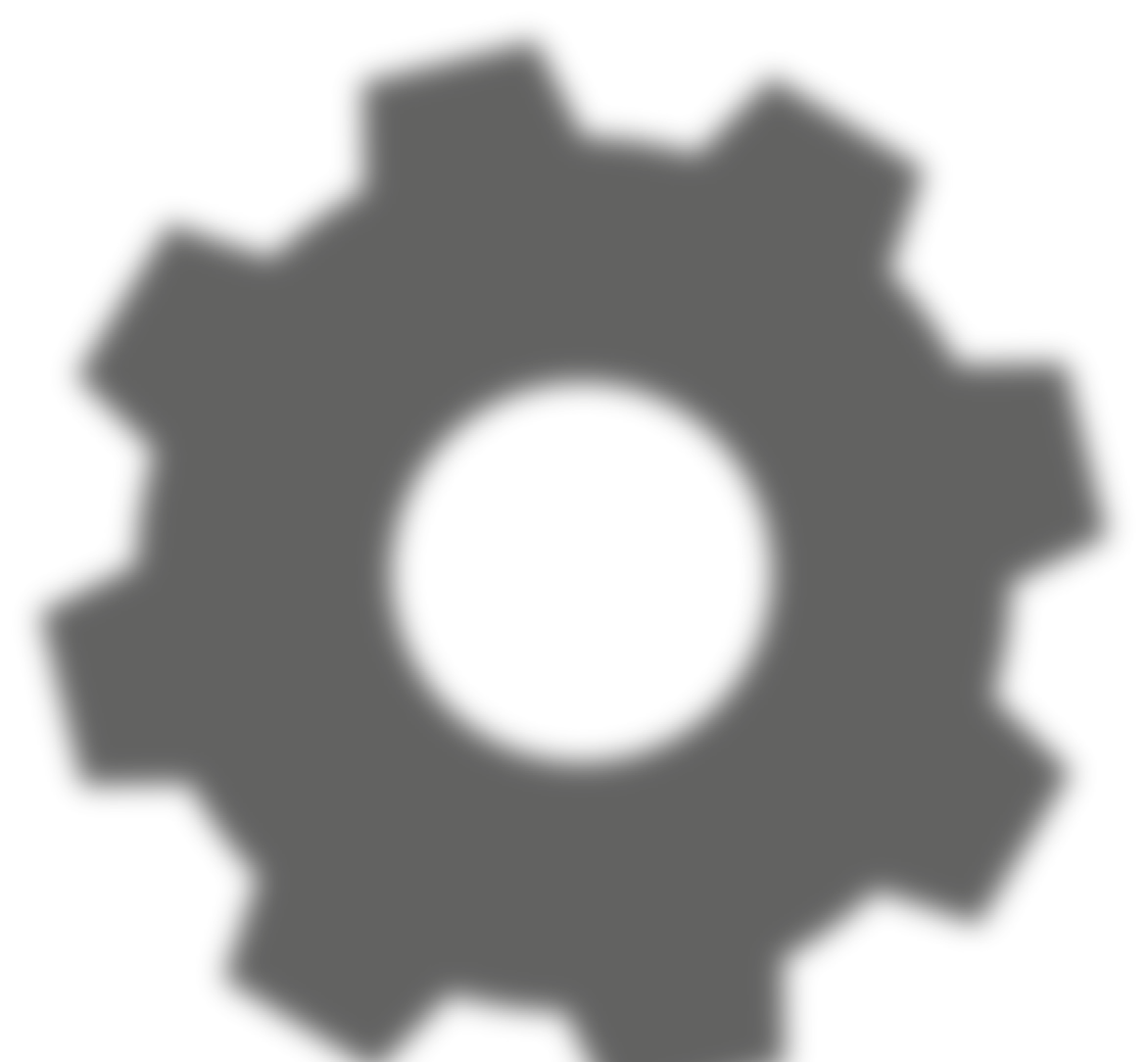 MODUŁ 2 
Przejmowanie inicjatywy: identyfikacja i badanie nowych, skutecznych modeli biznesowych oraz dlaczego osiągnęły sukces
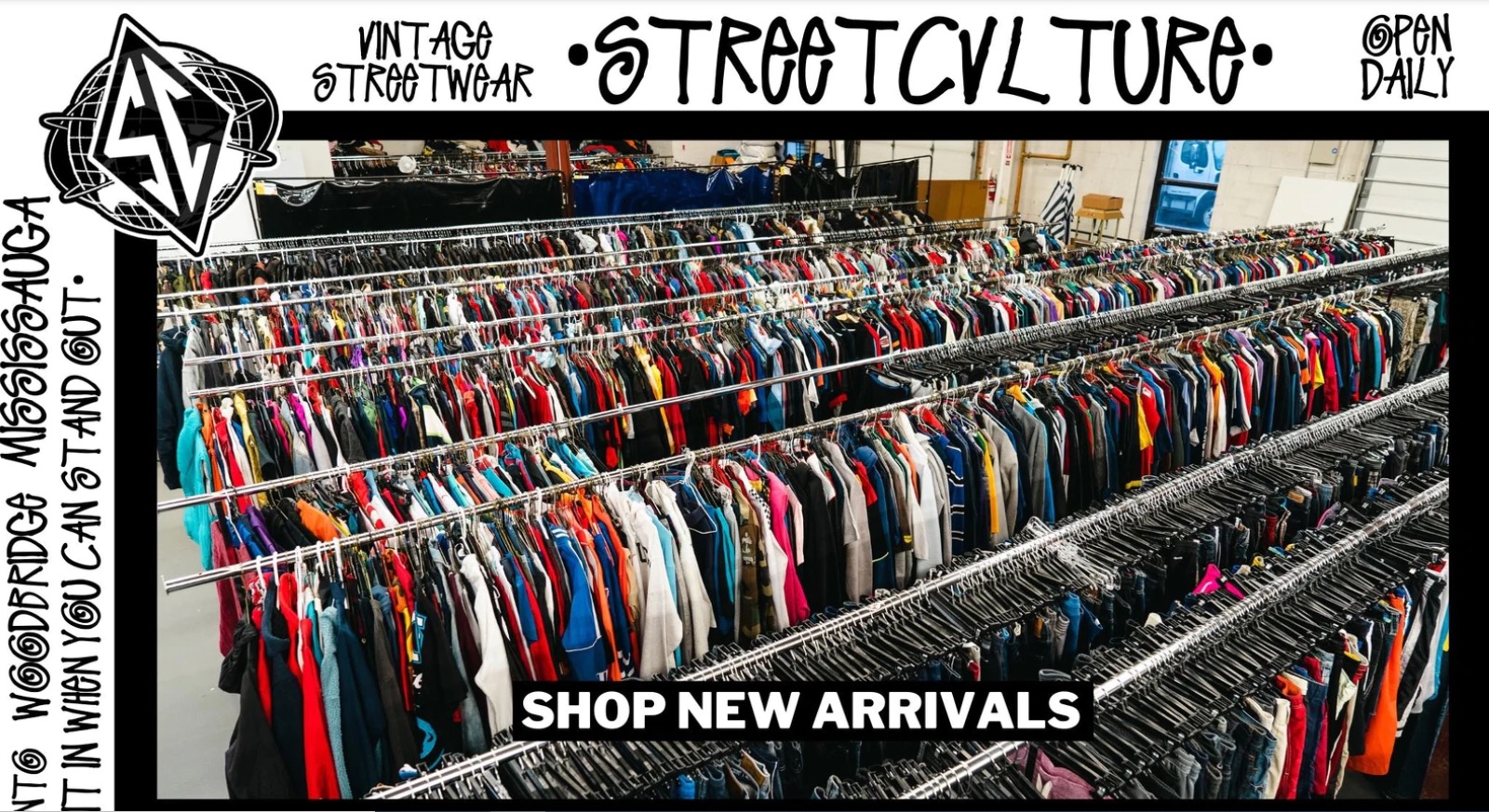 STREETCVLTURE (Mississauga)
Studium Przypadku1
StreetCvlture zostało otwarte w Mississauga, w prowincji Ontario, w 2017. Projekt łączy
fotografię, sztukę, muzykę i oczywiście odzież w stylu vintage. Posiada pełny zestaw gotowej do sprzedaży odzieży vintage od dostawców. Wkrótce po uruchomieniu StreetCvlture otrzymał wiele pozytywnych opinii i wsparcia od rodziny, przyjaciół i rówieśników. 
https://streetcvlture.com/
Po założeniu sklepu internetowego,  StreetCvlture zaczęło się rozwijać w kierunku, którego nawet jego twórcy nie mogli przewidzieć.
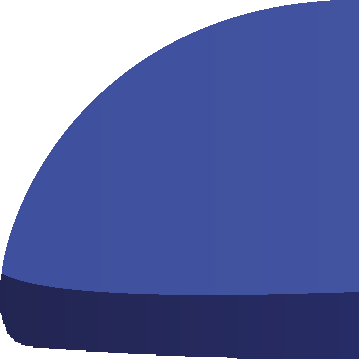 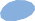 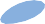 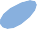 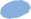 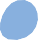 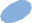 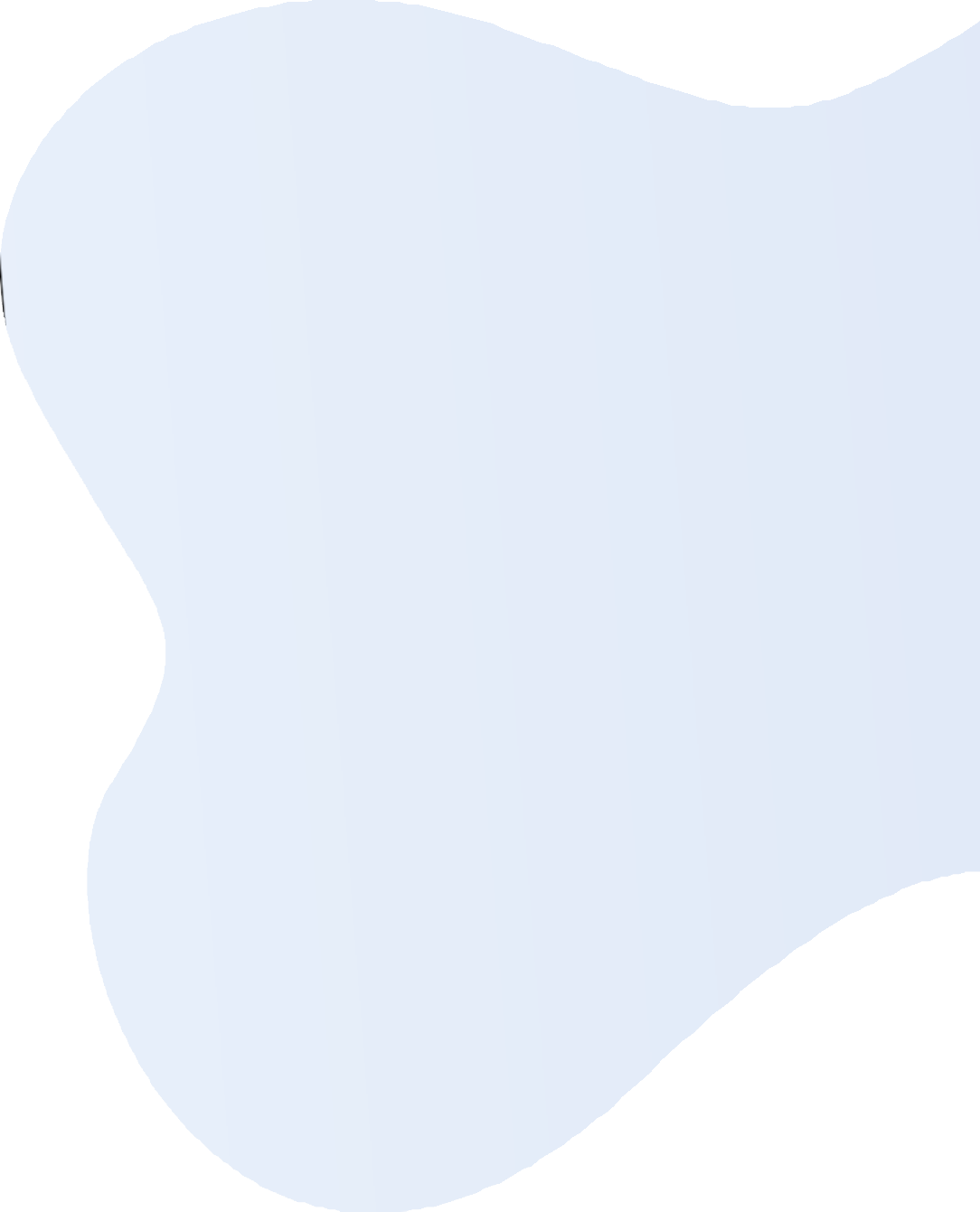 Studium Przypadku kont.
STREETCVLTURE
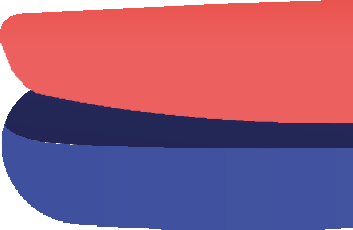 Dlaczego to się sprawdza...
Sektor ma wsparcie dzięki wizji i misji miasta
Mississauga pragnie zainspirować świat jako piękne i dynamiczne miasto otwarte na kreatywność i innowację, posiadające społeczności, które są pełne energii. Promują się jako miasto bezpieczne i połączone; gdzie można podziwiać różnorodność kulturową, odwiedzać zabytkowe wioski, jezioro Ontario, oraz Credit River Valley.
 Obszar usług artystycznych i kulturalnych jest wspierany przez Plan Strategiczny miasta Mississauga.
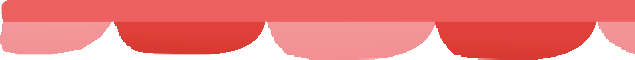 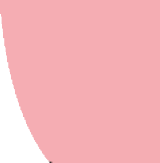 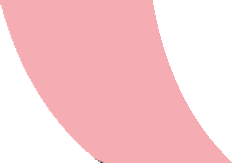 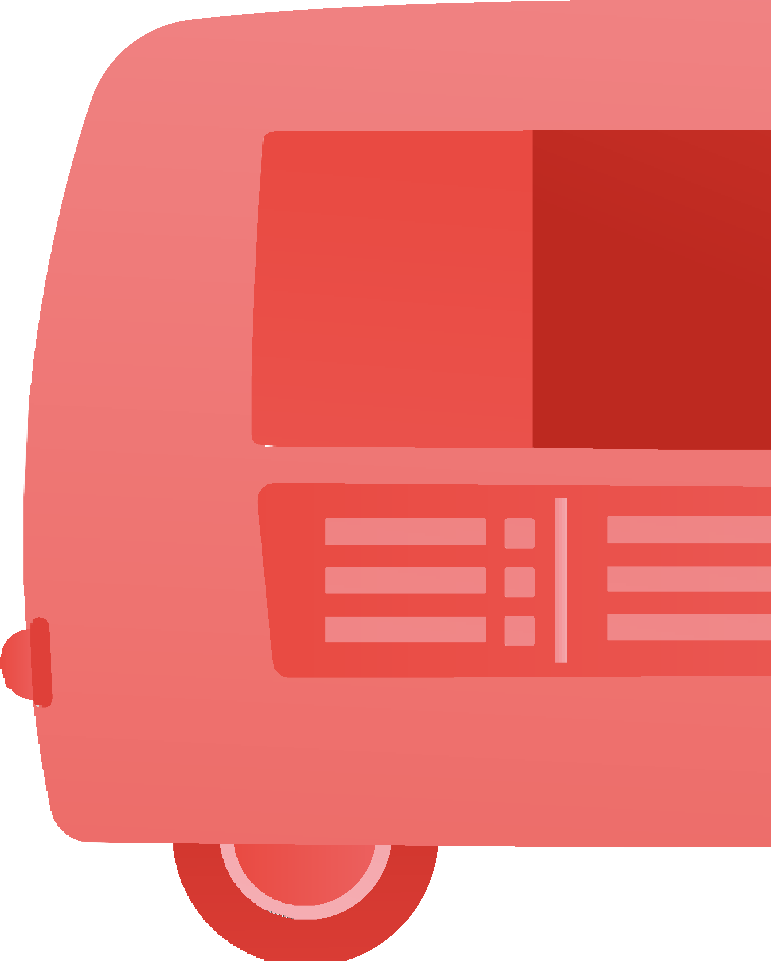 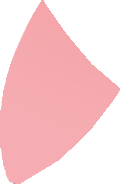 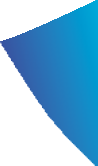 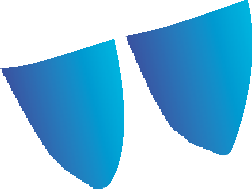 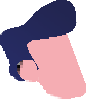 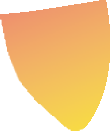 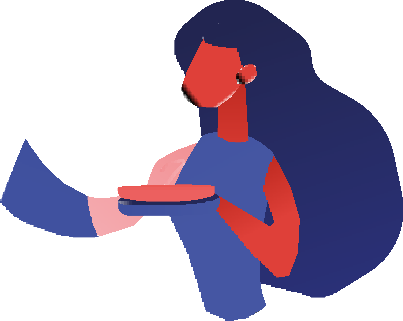 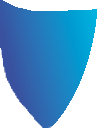 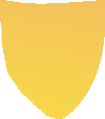 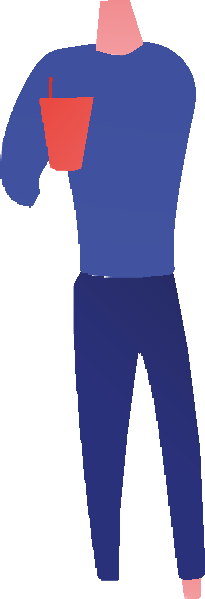 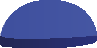 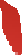 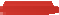 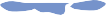 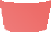 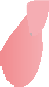 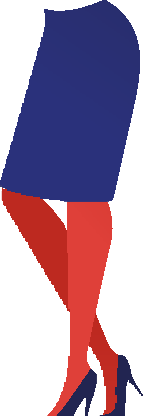 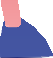 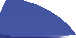 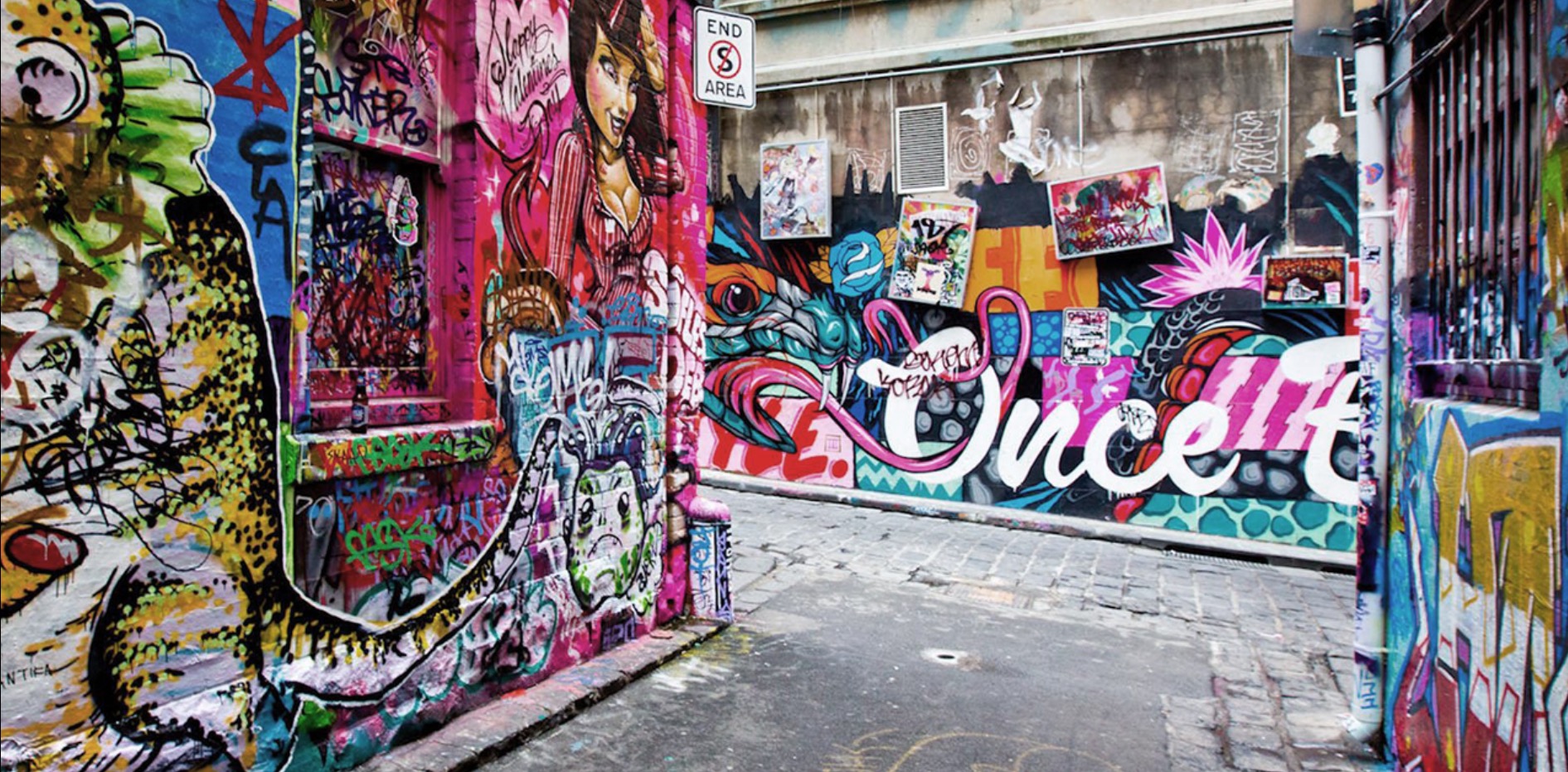 Studium Przypadku
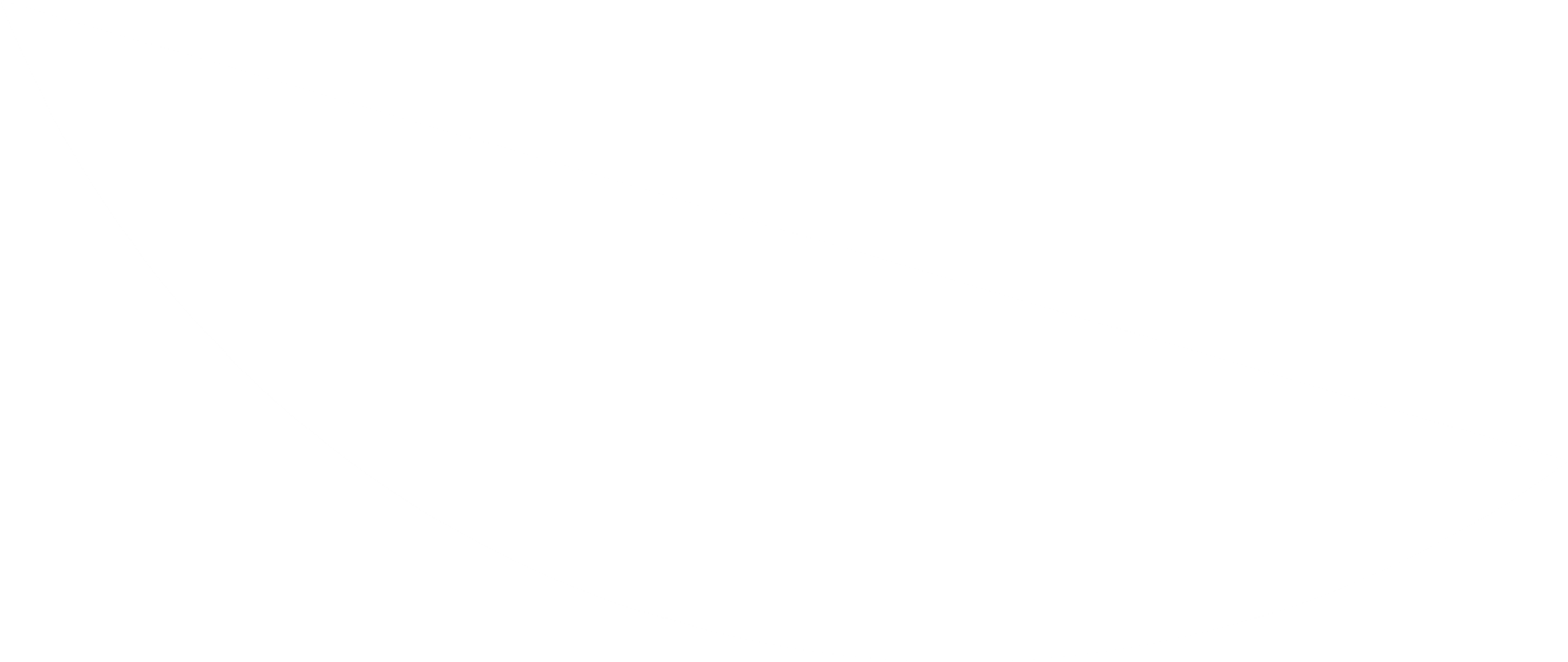 Agencja Street Art.

Agencja specjalizuje się w tworzeniu opartych na licencji, przyciągających uwagę dzieł artystycznych przeznaczonych dla światowych marek. Mająca 20 lat doświadczenia Agencja Street Art oferuje swoje kreatywne, nieszablonowe podejście, aby przenieść komunikację wizualną na wyższy poziom. Zespół artystów wizualnych stworzył wybitne dzieła sztuki dla znanych firm, takich jak Pixar, Adidas, Apple, Nescafe, BMW i innych.
https://streetartagency.com/
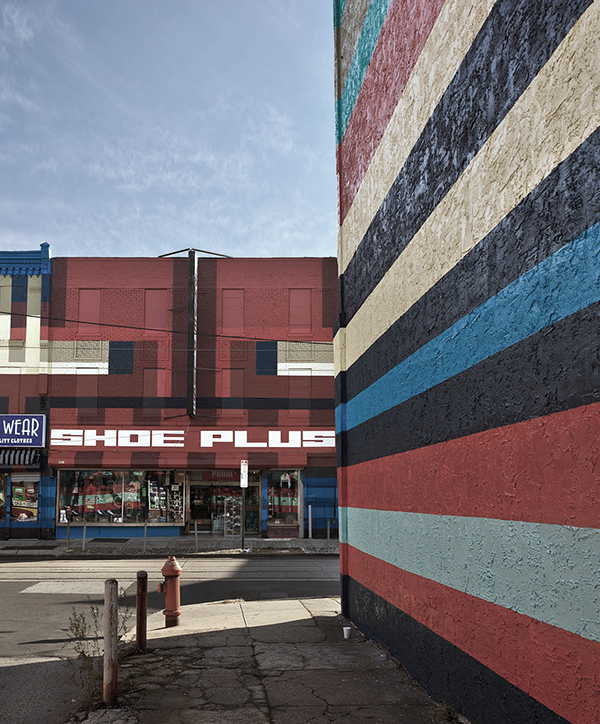 Studium Przypadku
Studium przypadku Agencja STREET ART
Murale na ścianach

Miej po swojej stronie siłę graffiti. Dzięki dużym muralom jesteś bardziej widoczny w miejskiej dżungli. Na ścianach twoje projekty widnieją 24 godziny na dobę, a dzięki pracy naszego zespołu sukces jest murowany.
in https://streetartagency.com/services/
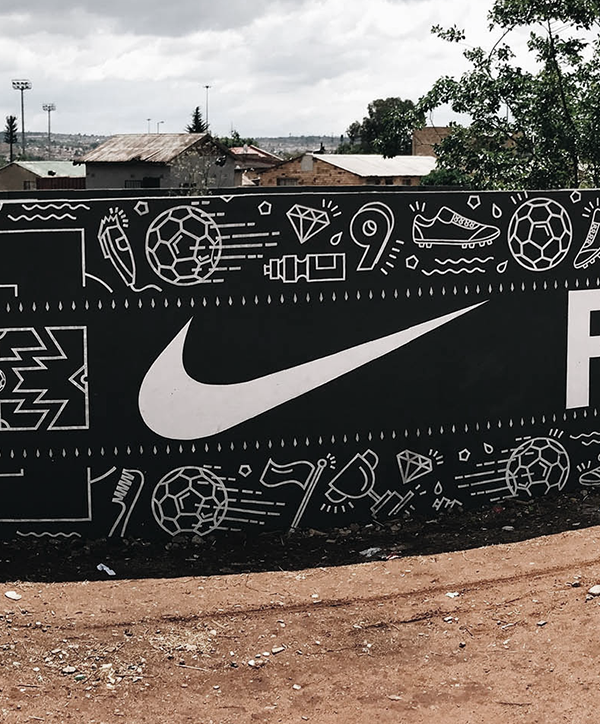 Studium Przypadku
Studium przypadku Agencja STREET ART
Promocja marki

Nasi twórcy koncepcji wizualnych uwielbiają tworzyć oddziałujące na wyobraźnię kampanie street art-owe. Dzięki naszej odwadze i niezwykłej etyce możemy pomóc w skutecznym przedstawieniu twojej wizji odbiorcom.
in https://streetartagency.com/services/
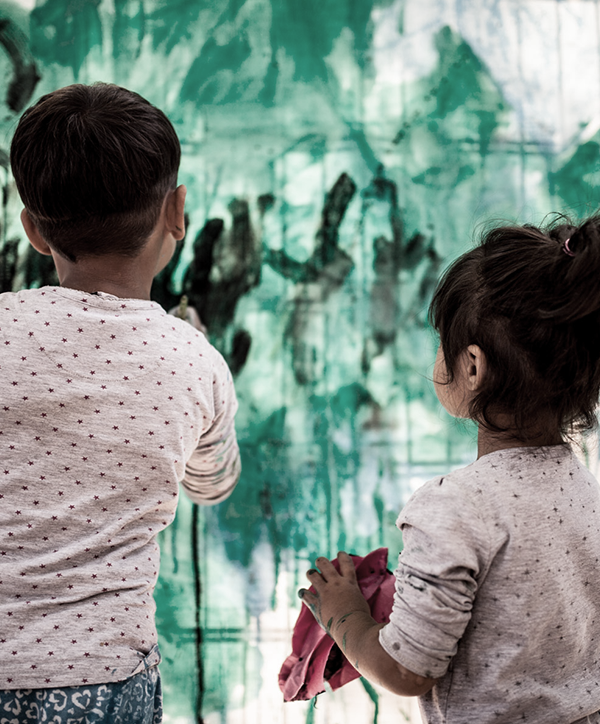 Studium Przypadku
Studium przypadku Agencja STREET ART
Warsztaty

Uwielbiamy angażować ludzi w tworzenie sztuki. Nasi instruktorzy włączą was w działanie, które promuje wartości niezbędne przy współpracy, motywowaniui budowaniu zespołu.
in https://streetartagency.com/services/
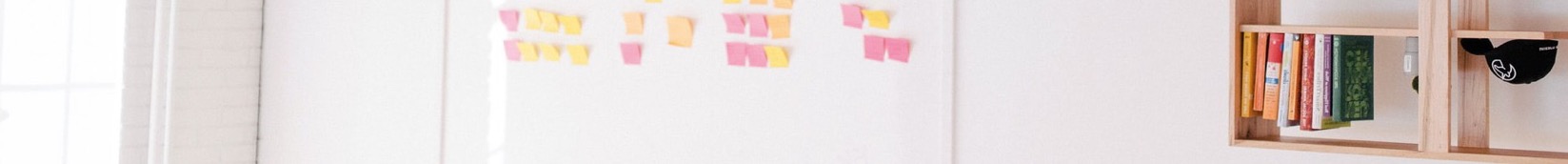 Aktywności w Nauczaniu
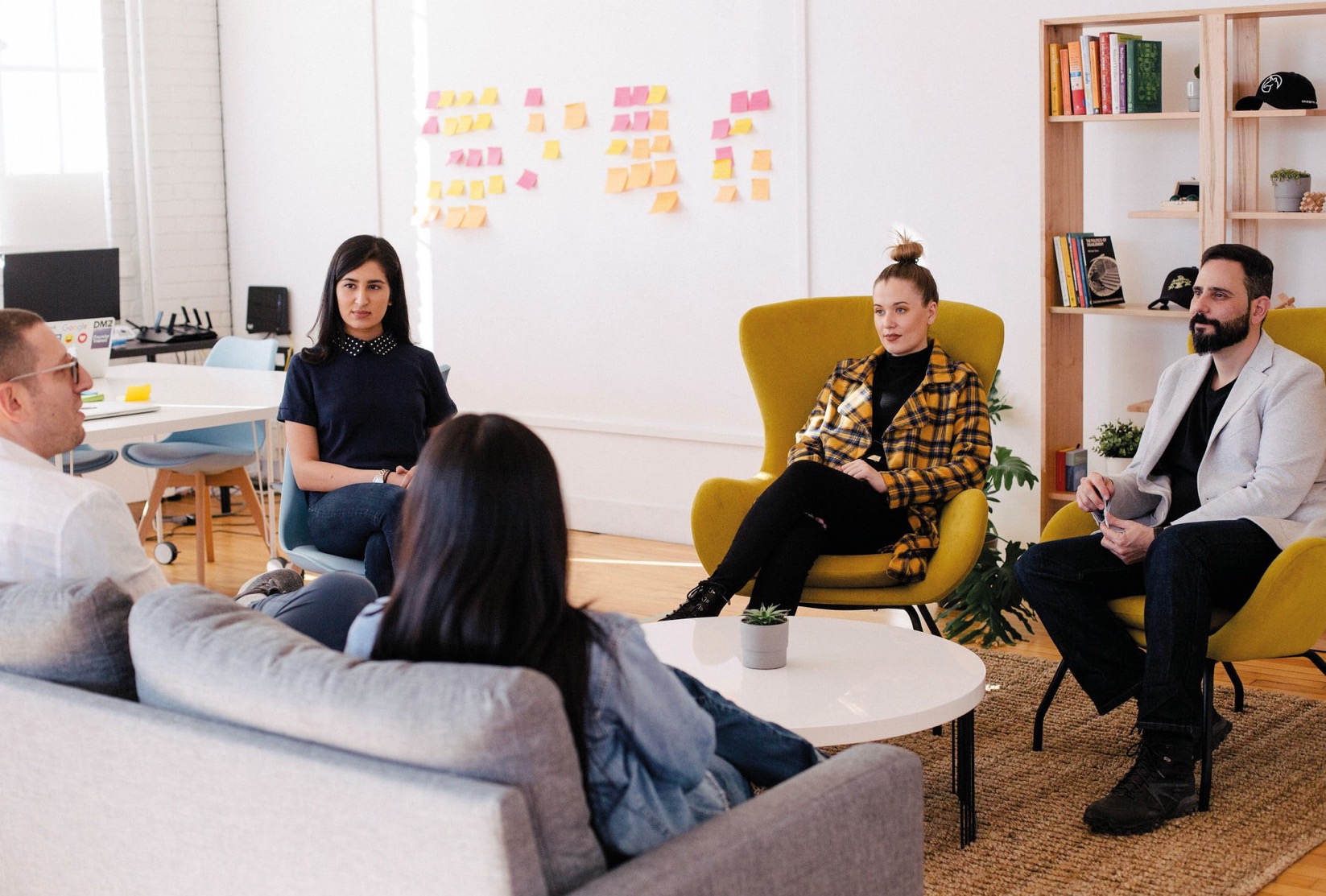 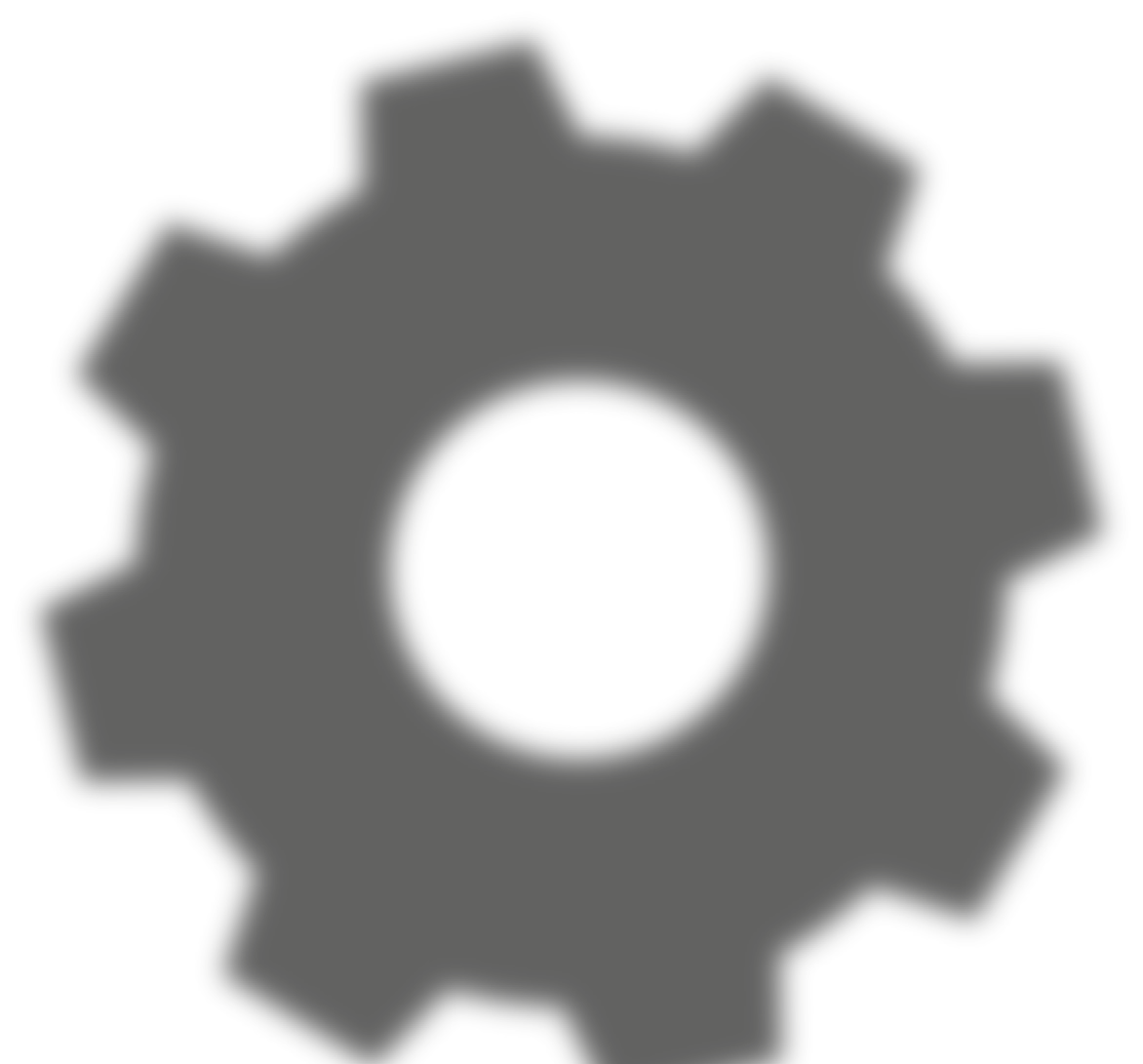 MODUŁ 2

Przejmowanie inicjatywy: identyfikacja i badanie nowych, skutecznych modeli biznesowych oraz dlaczego osiągnęły sukces
Photo by Jason Goodman on Unsplash
Ćwiczenia
3. Kreatywny przekaz
Bez używania słów (pisania i  mówienia) pokaż nam, jakie jest główne uczucie, które chcesz przekazać klientowi za pomocą swojego produktu/usługi.
1. Tworzenie rysunków
Uczestnicy muszą scharakteryzować swoich klientów, poprzez wykonane przez nich rysunki. Biznes powinien być związany z kulturą uliczną. Uczestnicy nie powinni nic dodawać do rysunków.

2. Fotografia
Zadaniem uczestników jest sfotografowanie miejsca, w którym znajdują się konkurencyjne biznesy.  Uczestnicy mogą wybrać temat swojego biznesu, ale powinien on mieścić się w sektorze kultury ulicznej.
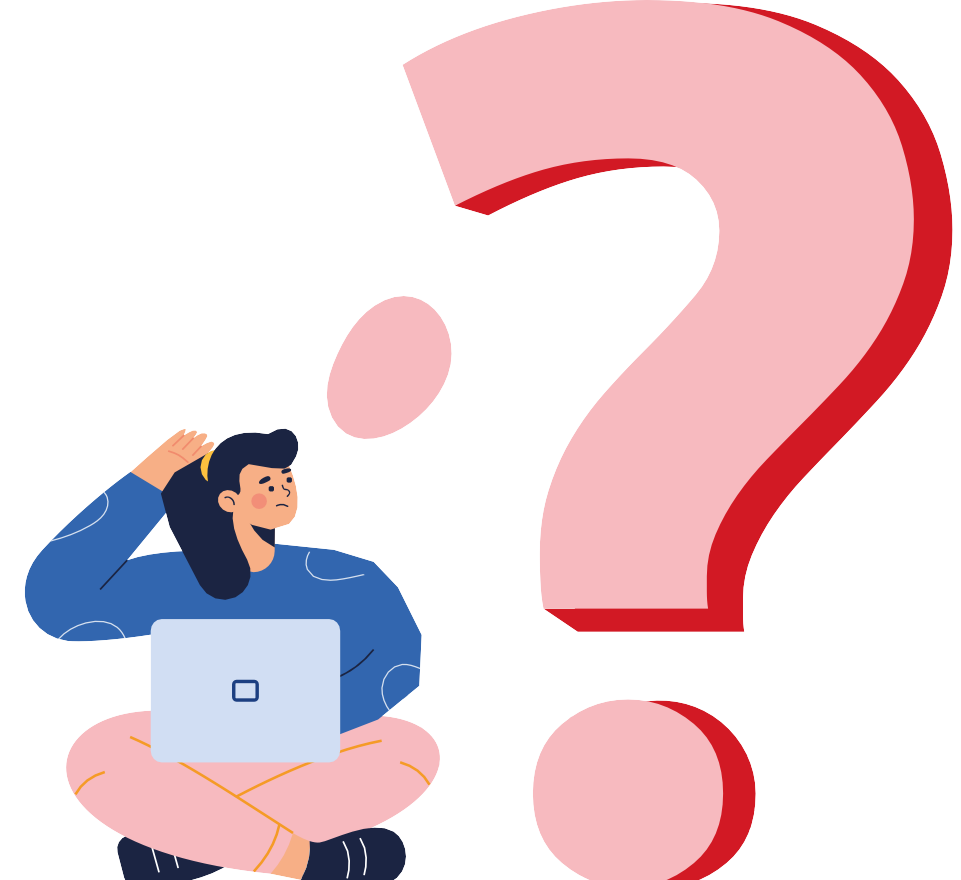 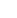 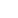 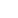 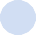 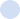 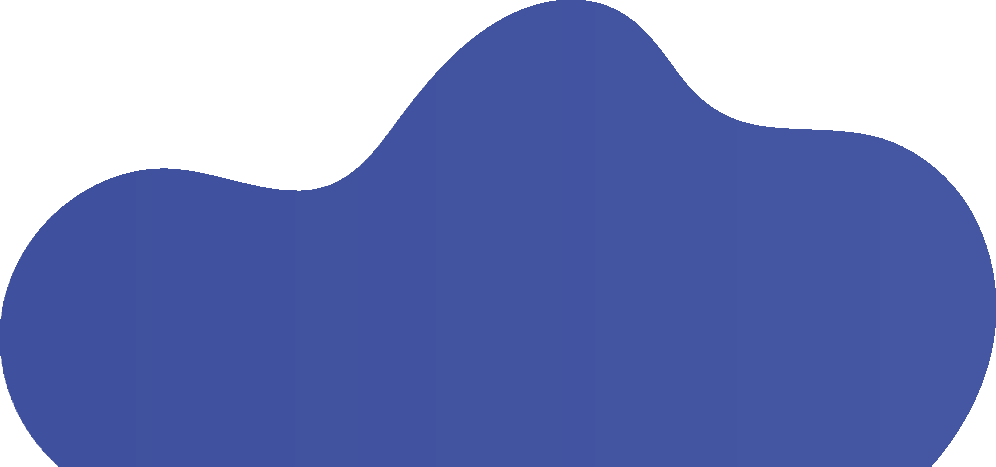 Ćwiczenia
4. Test Praktyczny
Zadaniem uczestników będzie przekonanie jednej osoby, dowolnie wybranej, żeby złożyła zamówienie na jeden produkt i/lub jedną usługę którą chcesz sprzedawać.
Należy dostosować długość tego ćwiczenia.
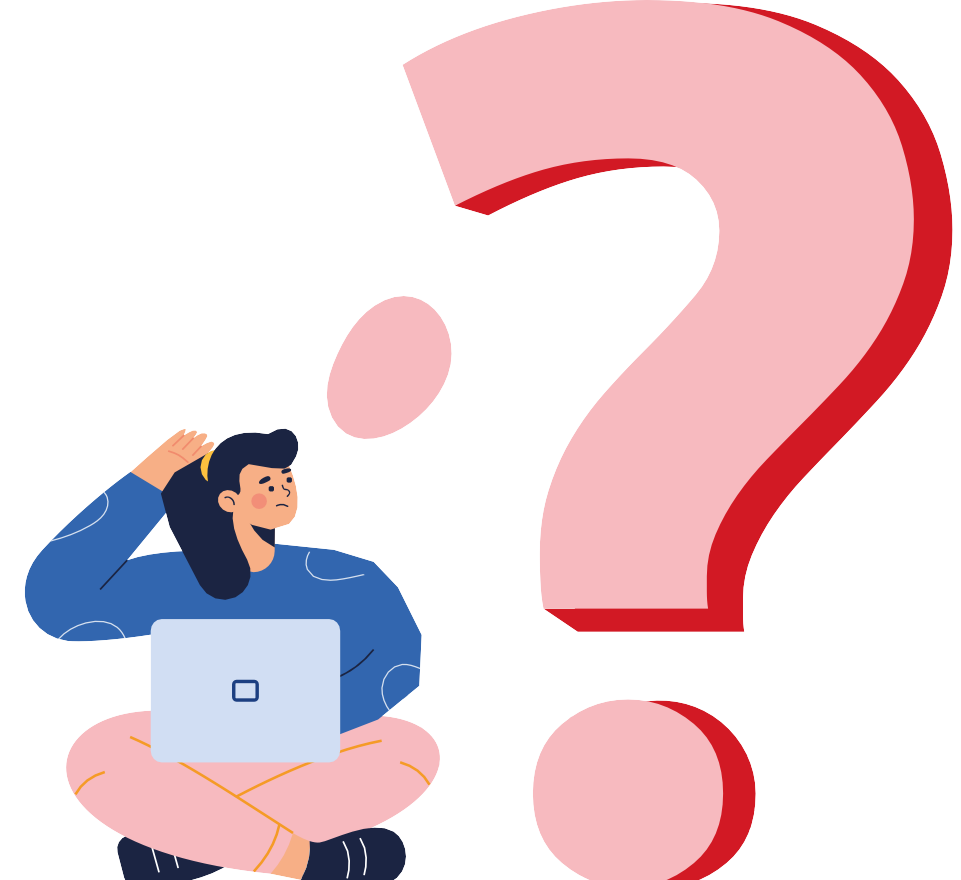 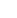 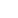 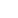 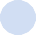 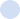 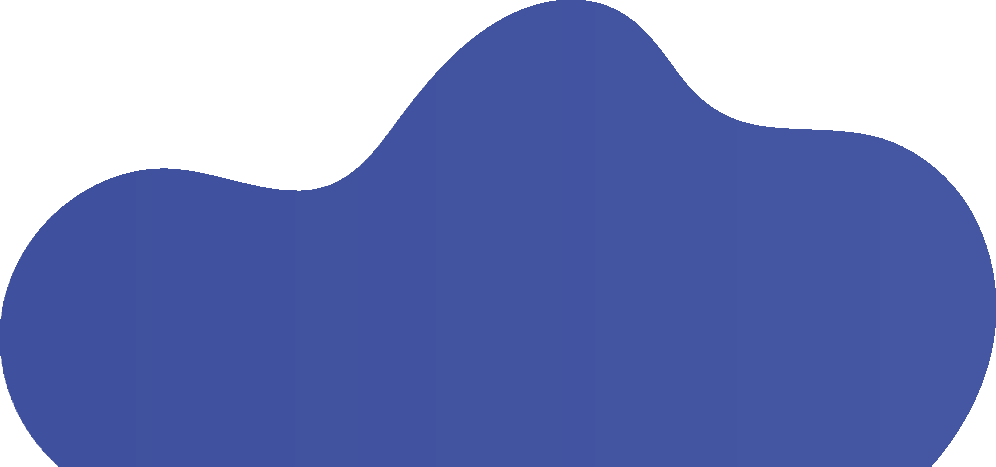 Ćwiczenie Samoocena
MODUŁ 2

Przejmowanie inicjatywy: identyfikacja i badanie nowych, skutecznych modeli biznesowych, oraz dlaczego osiągnęły sukces
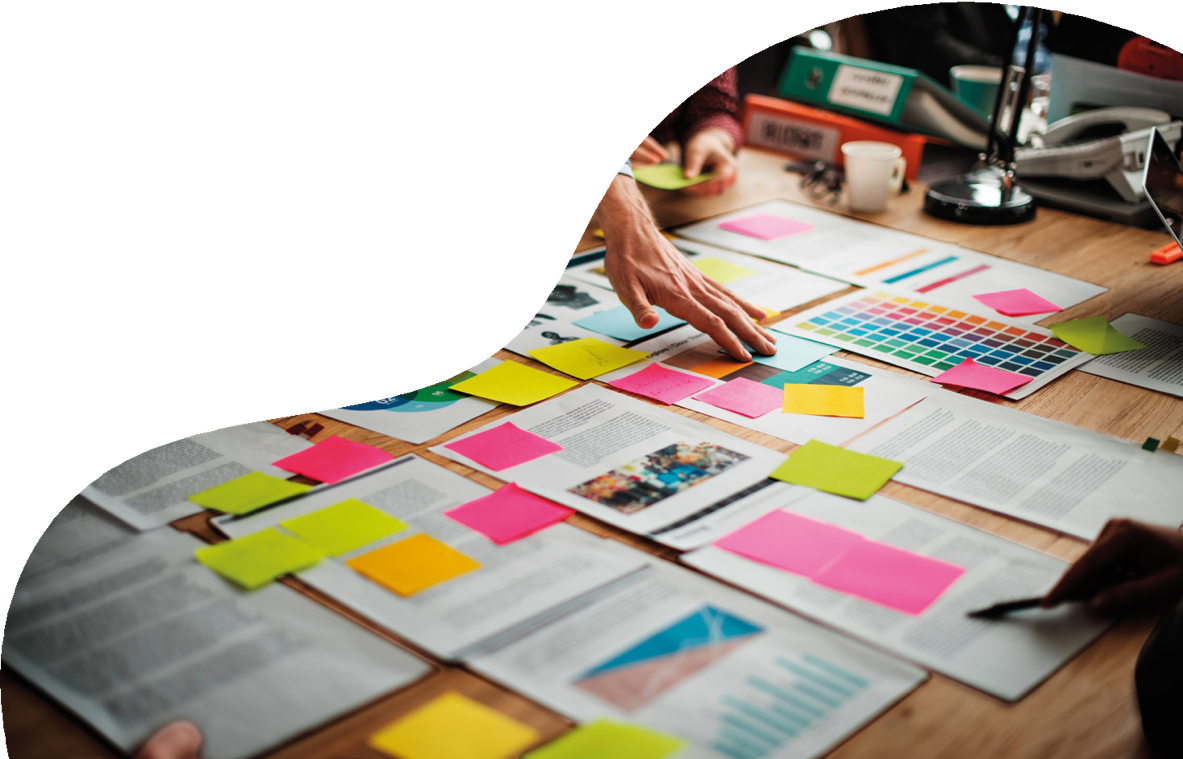 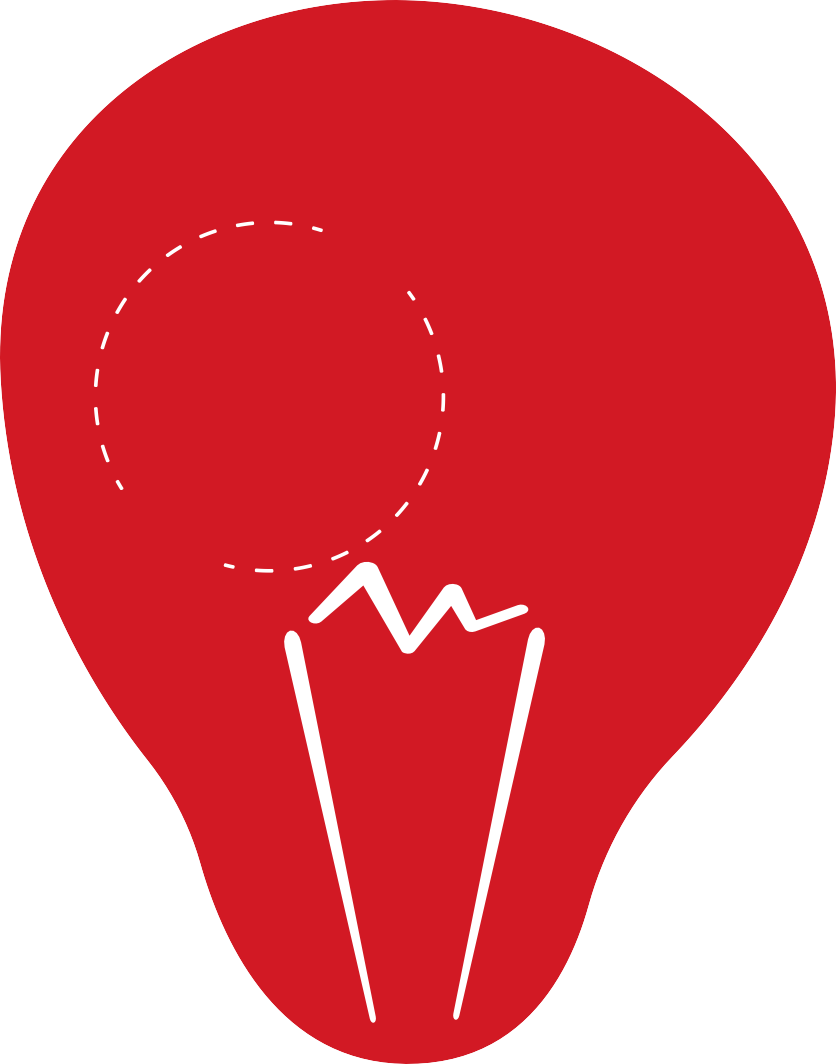 Samoocena
Samoocena Potencjału Przedsiębiorczego
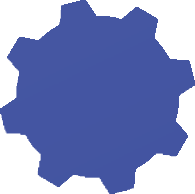 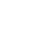 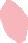 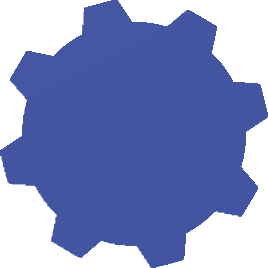 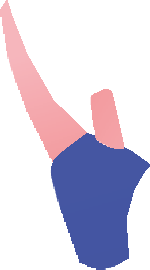 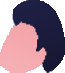 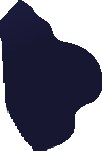 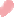 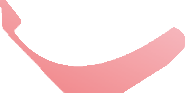 Tutaj znajdziesz Ocenę Potencjału Przedsiębiorcy udostępnioną przez Business Development Bank of Canada, który jest kanadyjską instytucją finansową nastawioną na krajowych przedsiębiorców.
Dzięki tej ocenie dowiesz się, jaki jest twój potencjał, aby stać się odnoszącym sukcesy przedsiębiorcą. 

https://www.bdc.ca/en/articles-tools/entrepreneur-toolkit/business-assessments/self-assessment-test-your-entrepreneurial-potential
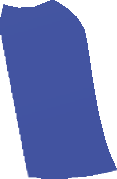 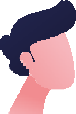 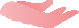 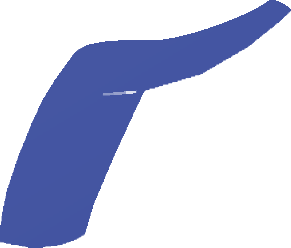 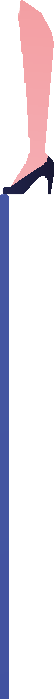 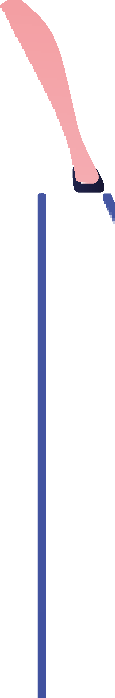 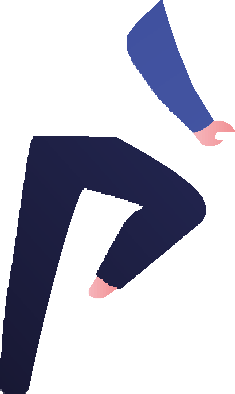 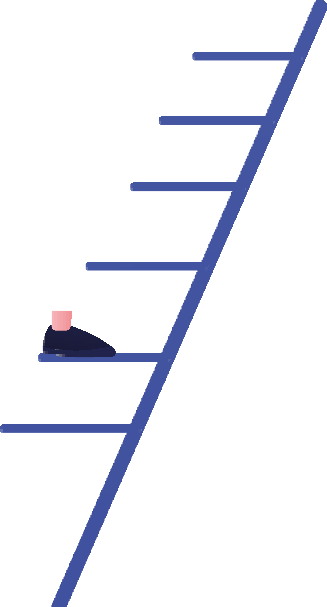 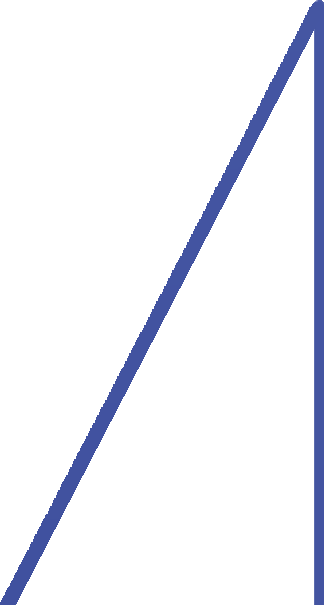 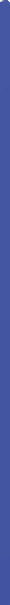 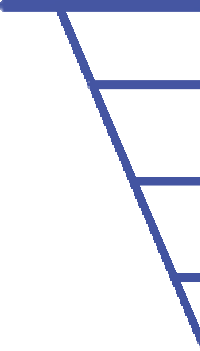 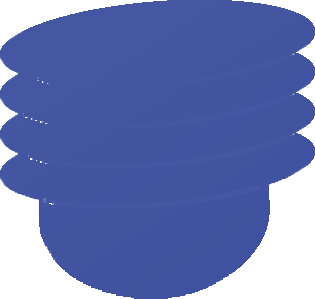 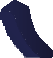 Dziękujemy!
:)
https://www.street-culture.eu
www.facebook.com/streetcultureforregions
@streetcultureforregions
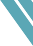 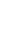 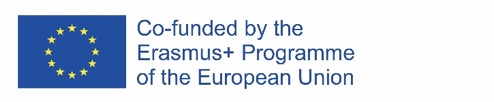 This project has been funded with support from the European Commission. The author is solely responsible for this publication (communication) and the Commission accepts no responsibility for any use may be made of the information contained therein. In compliance of the new GDPR framework, please note that the Partnership will only process your personal data in the sole interest and purpose of the project and without any prejudice to your rights.